SOMERSET PURPOSE
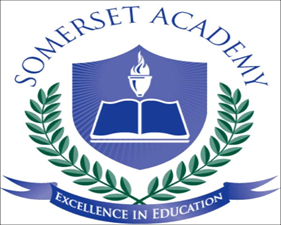 Somerset Academy, Inc. promotes a transformational culture that maximizes student achievement and the development of accountable, global learners in a safe and enriching environment that fosters high-quality education.
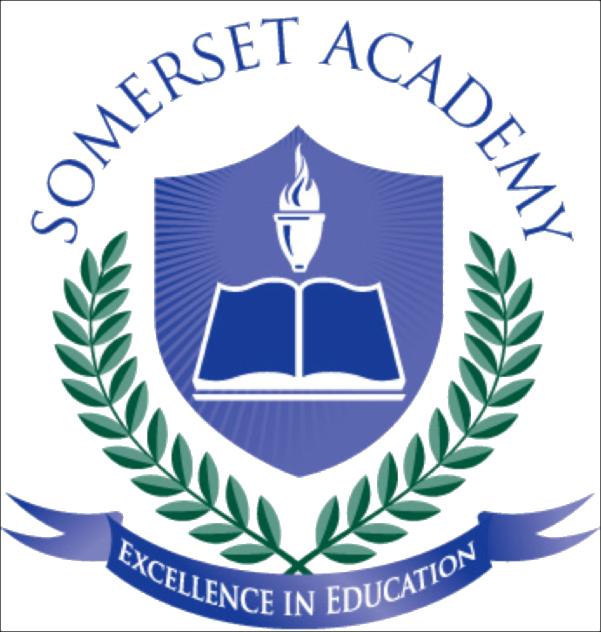 LINCOLN MEMORIAL UNIVERSITY
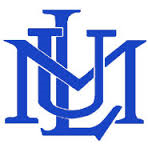 http://www.lmunet.edu/ 

Application Fee waived for SCPA students
In state tuition offered
Harrogate, TN
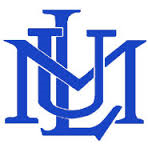 Bachelor of Science
Athletic Training 
Veterinary Health Science
Criminology and Criminal Justice
Social Work
Environmental Science
Bachelor of Arts 
Art
Media Communications 
Business 
Political Science
Associates of Science in Nursing
Bachelor of Science in Nursing
Bachelor of Business Administration 
Accounting
Marketing
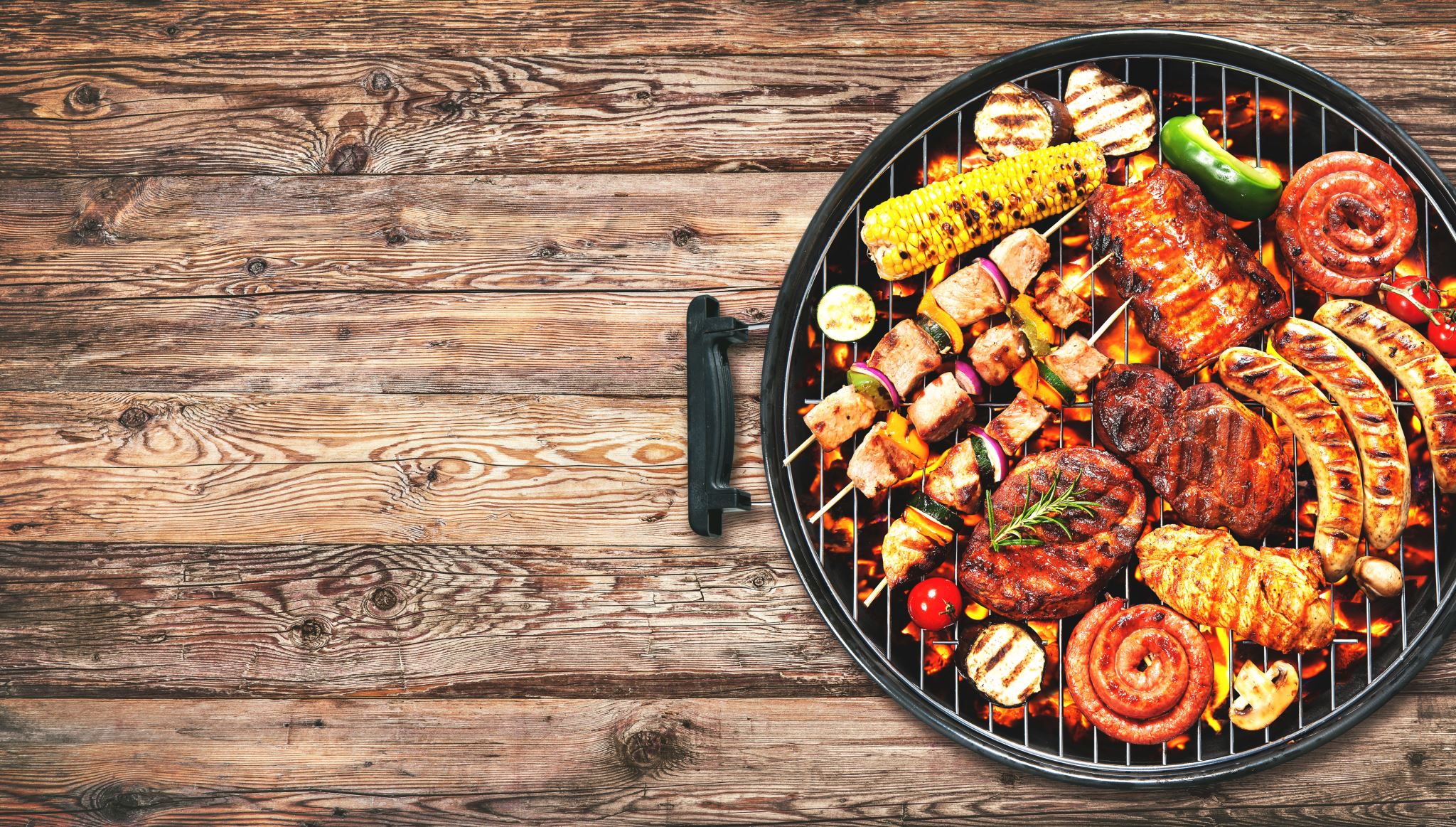 NO FOOD ON THE COURT
There is NO open food or liquid on the turf!!!

If you are caught, you will be having a meeting with the deans
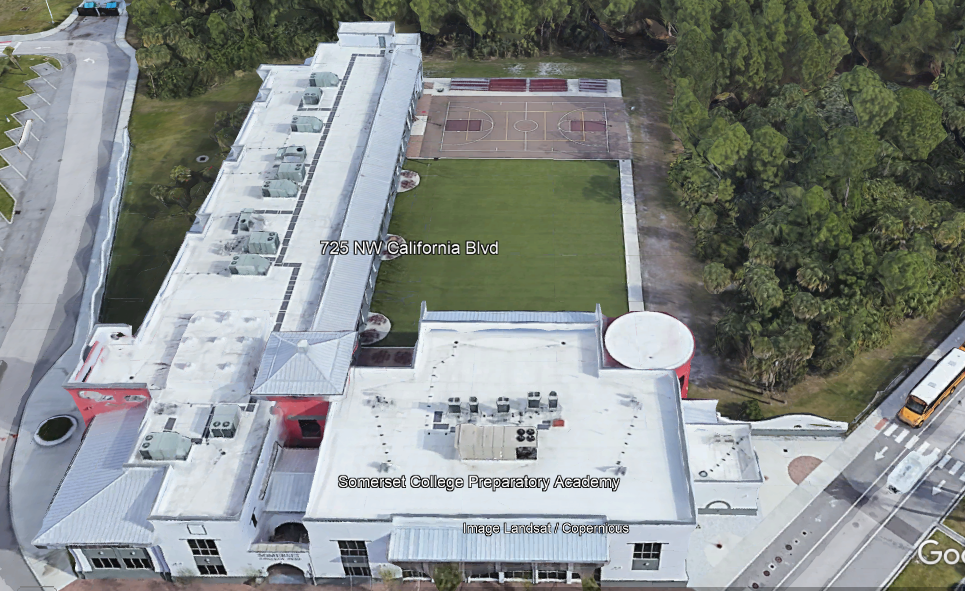 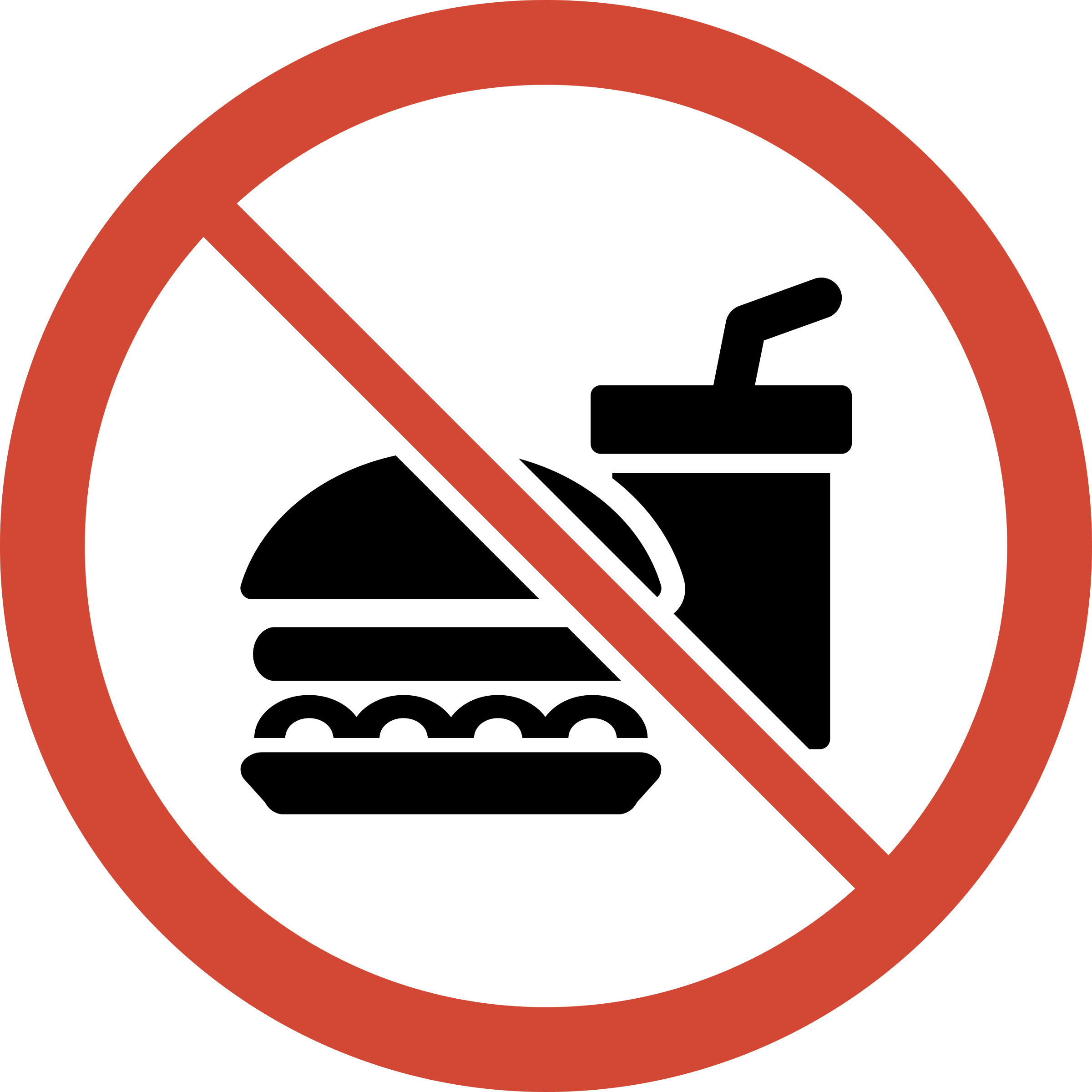 TURF!
Tutoring Schedule
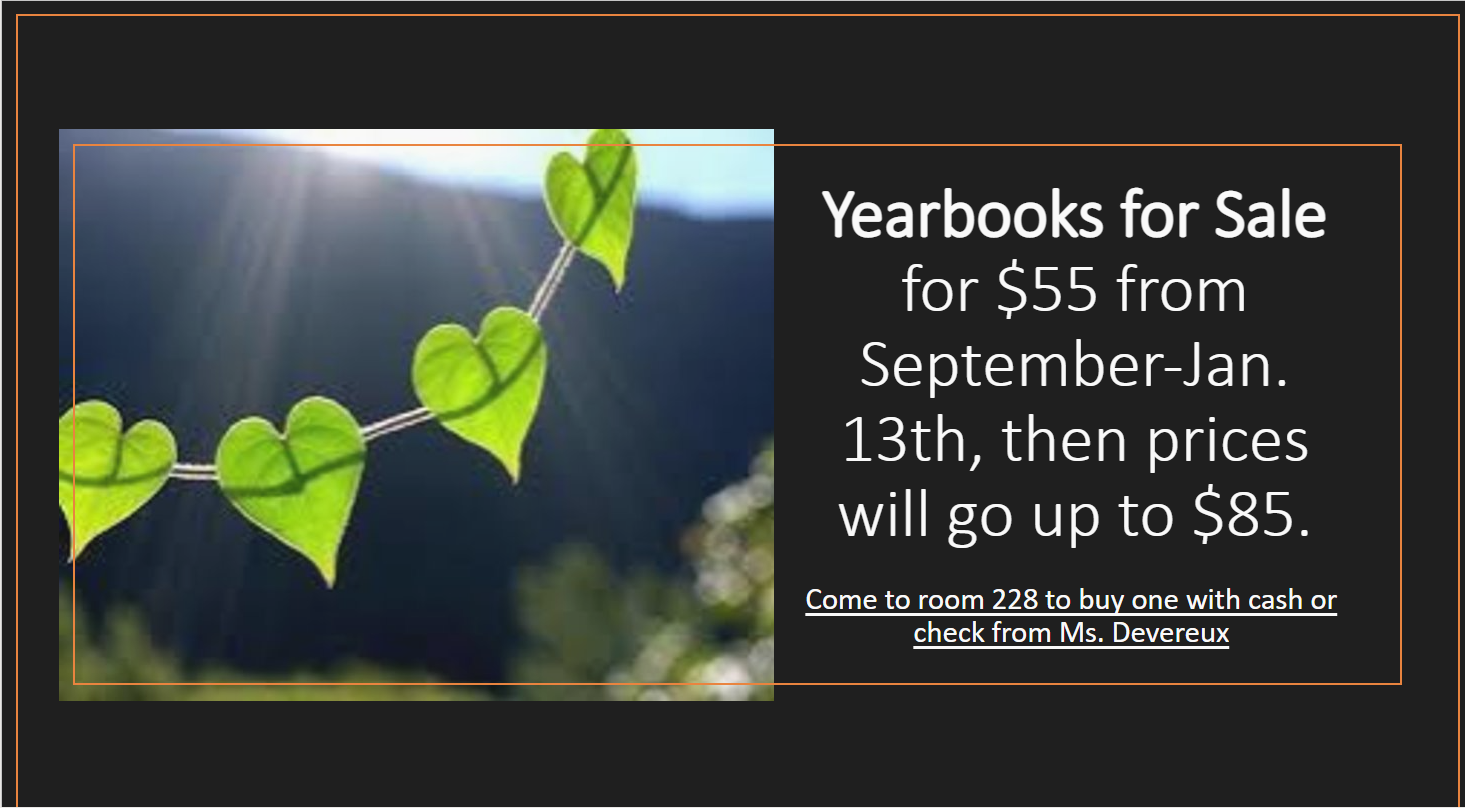 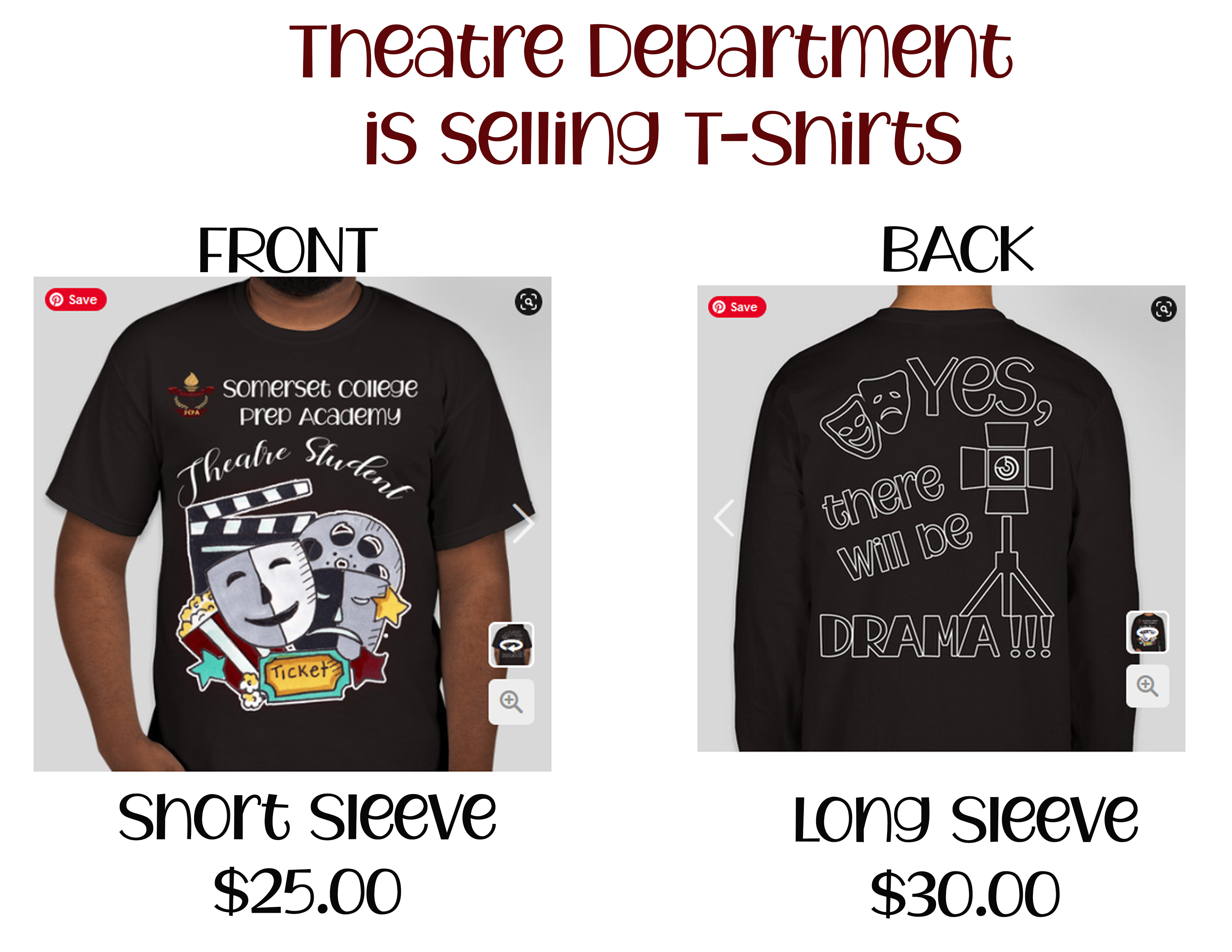 T-shirts are available for purchase from Oct 13-Nov 7th.
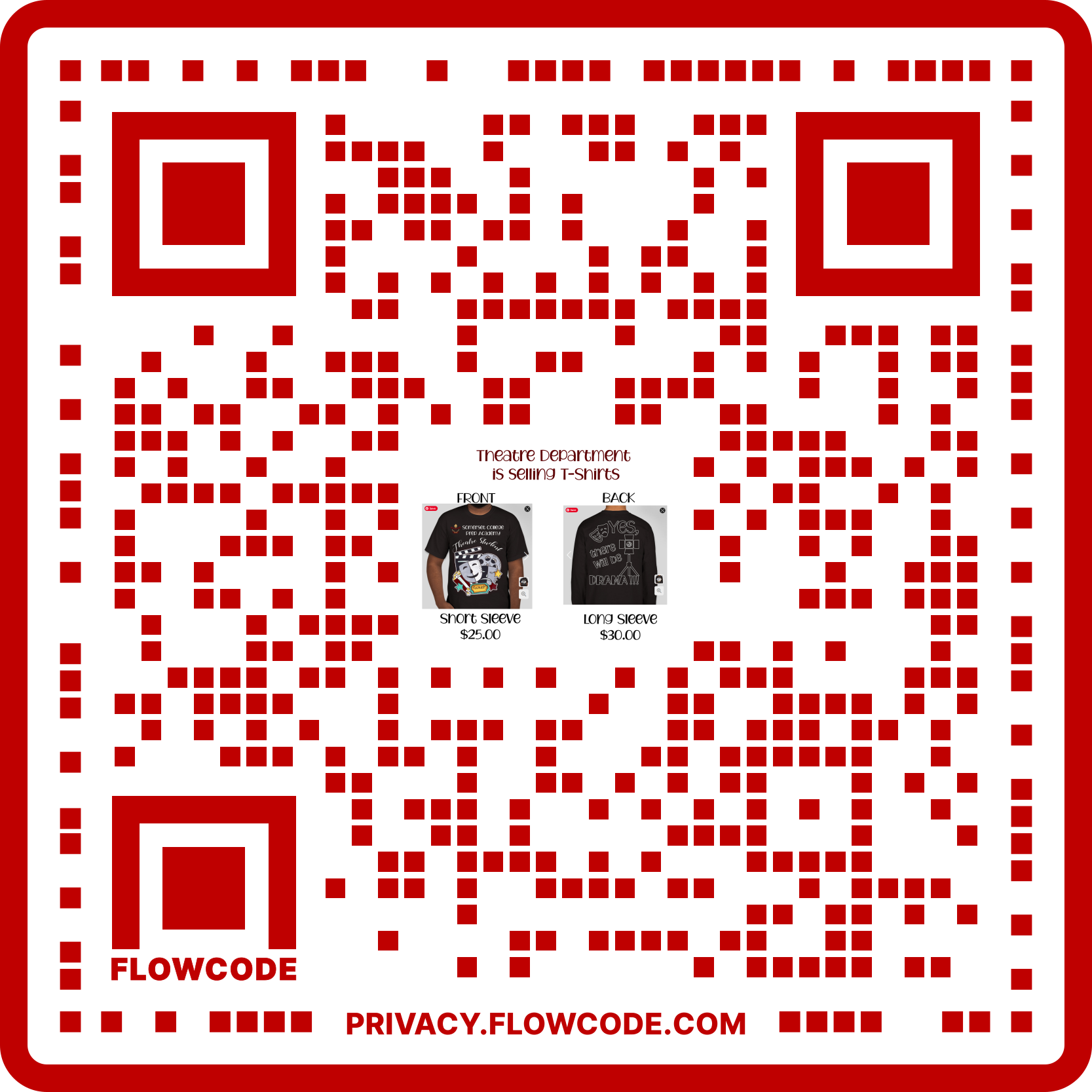 Delivery will be sometime after Nov 25.
Help support SCPA Theatre Department as we raise funds to build up our Theatre Budget to offset costs for our future productions and the purchase of much needed additional theatre equipment.
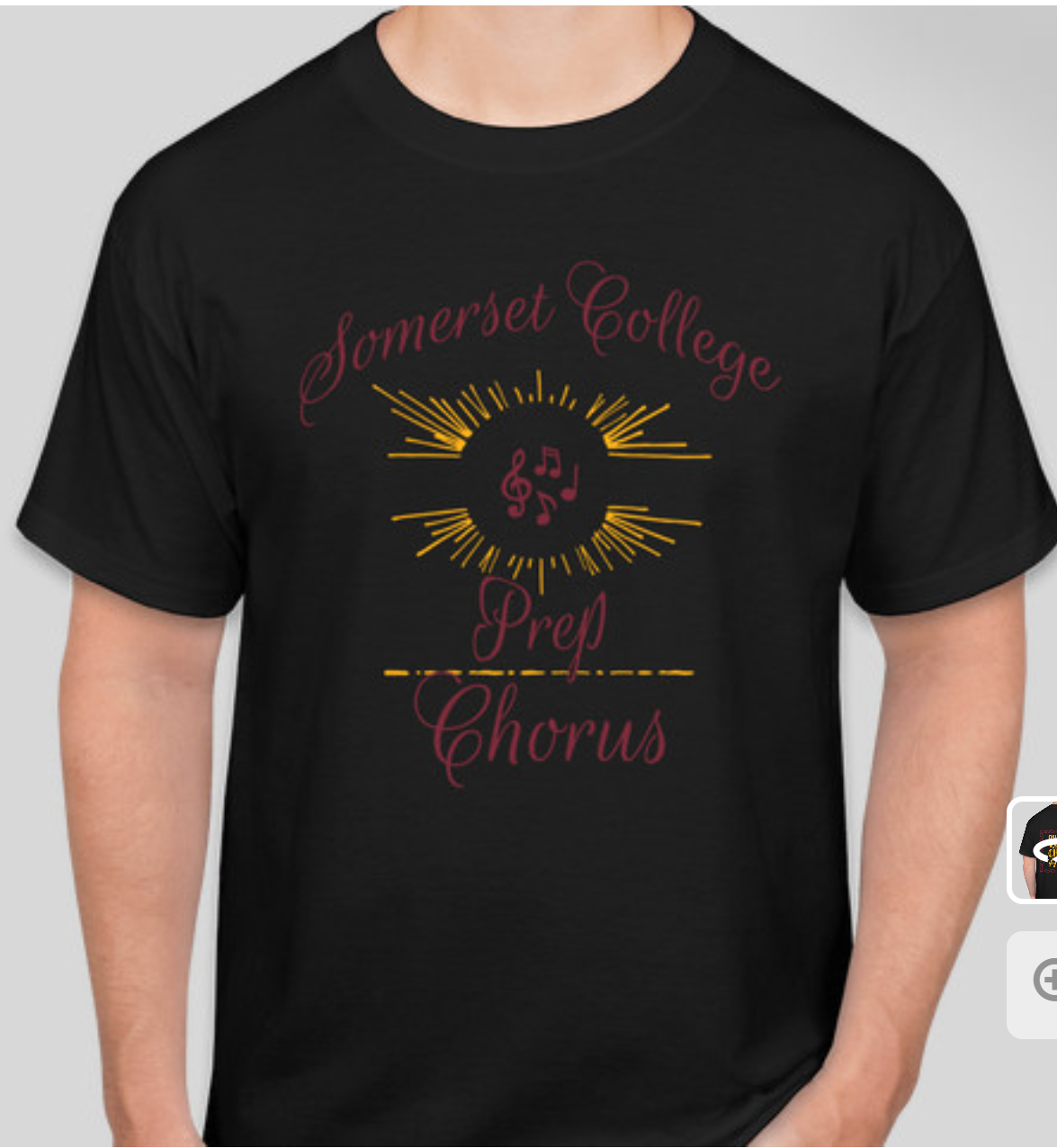 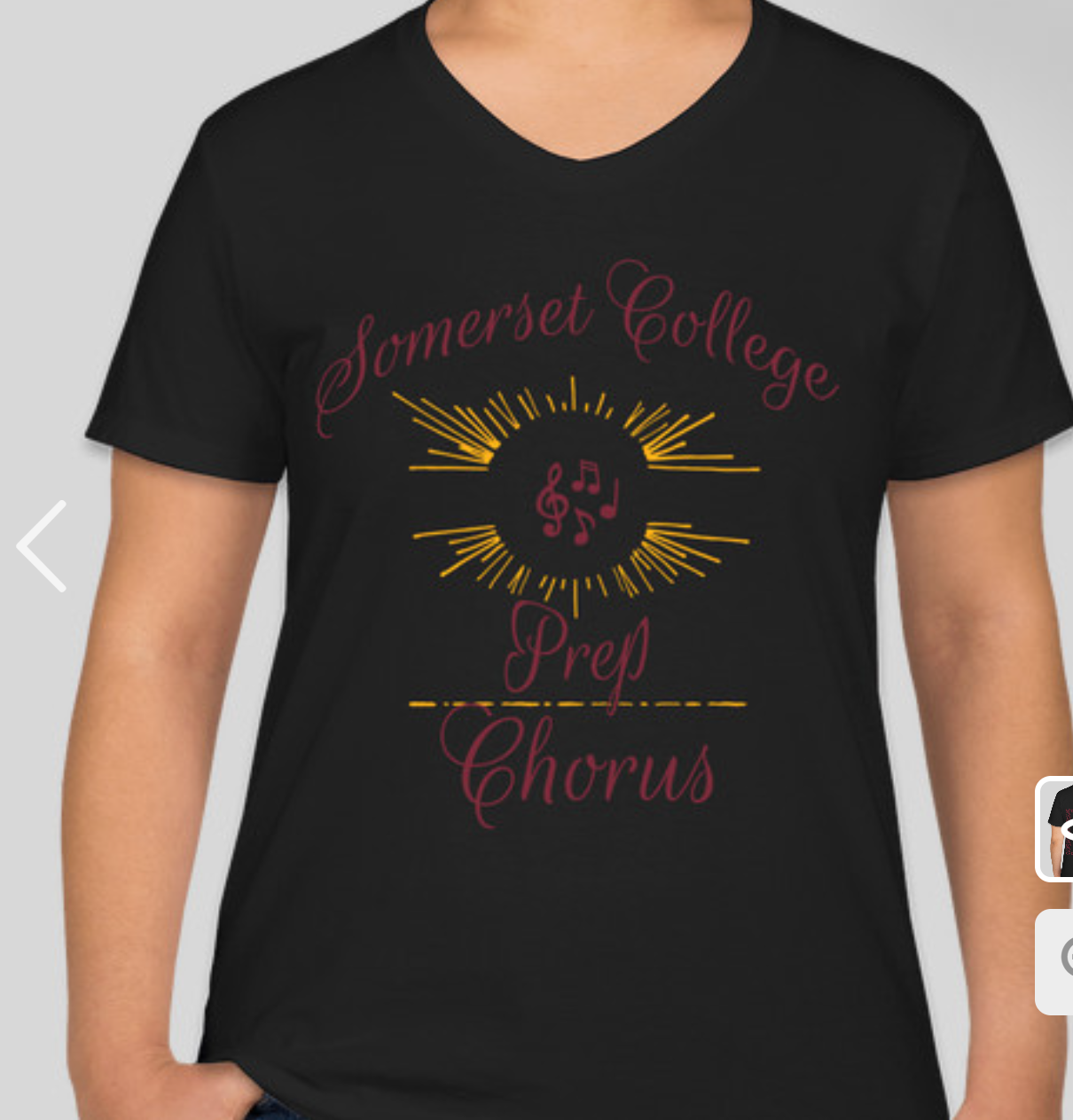 Chorus T-shirts and hoodies for sale!
Can be worn on Monday (chorus club day) and Friday!
T-shirt $25
Hoodie $40
Scan QR Code below – purchase by November 11th
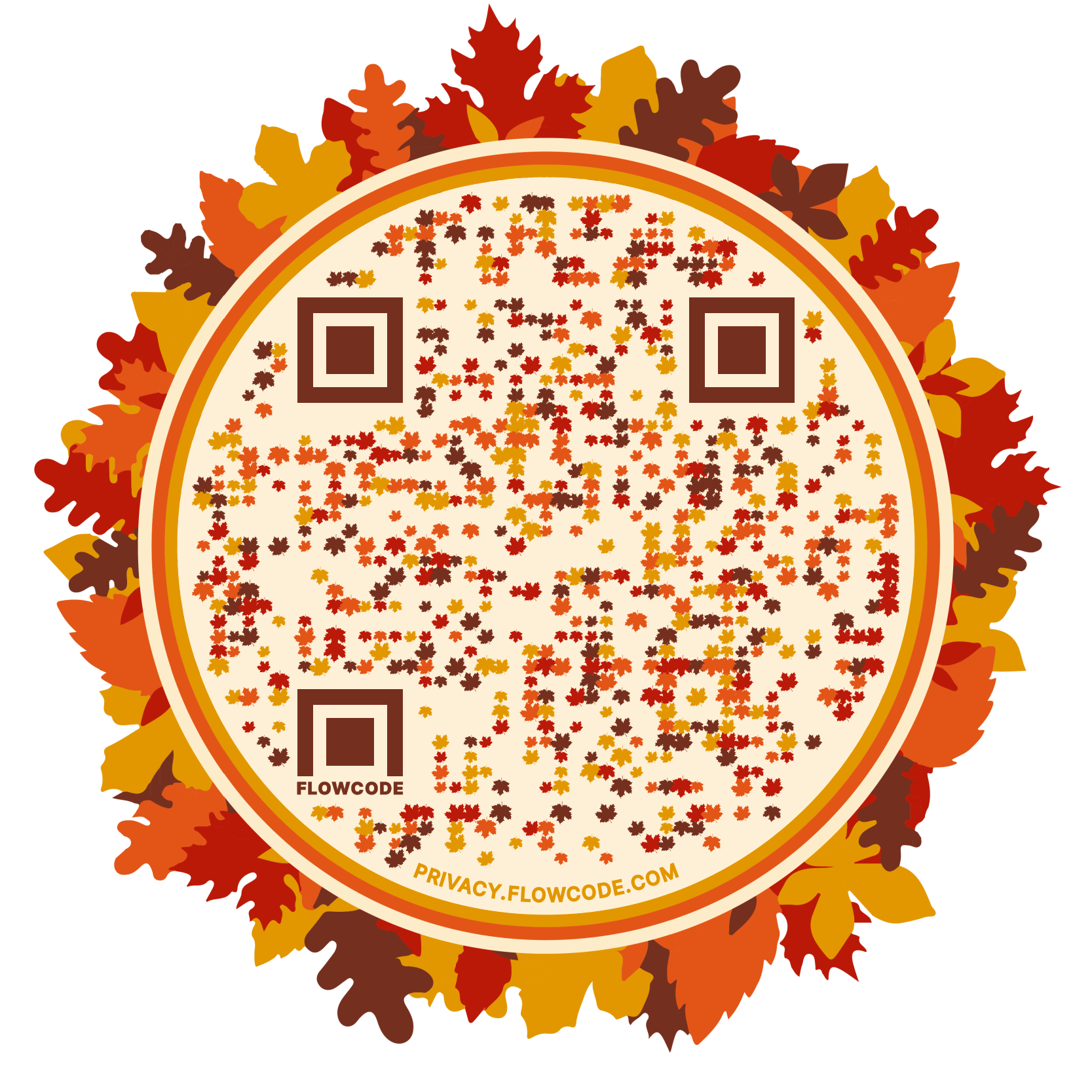 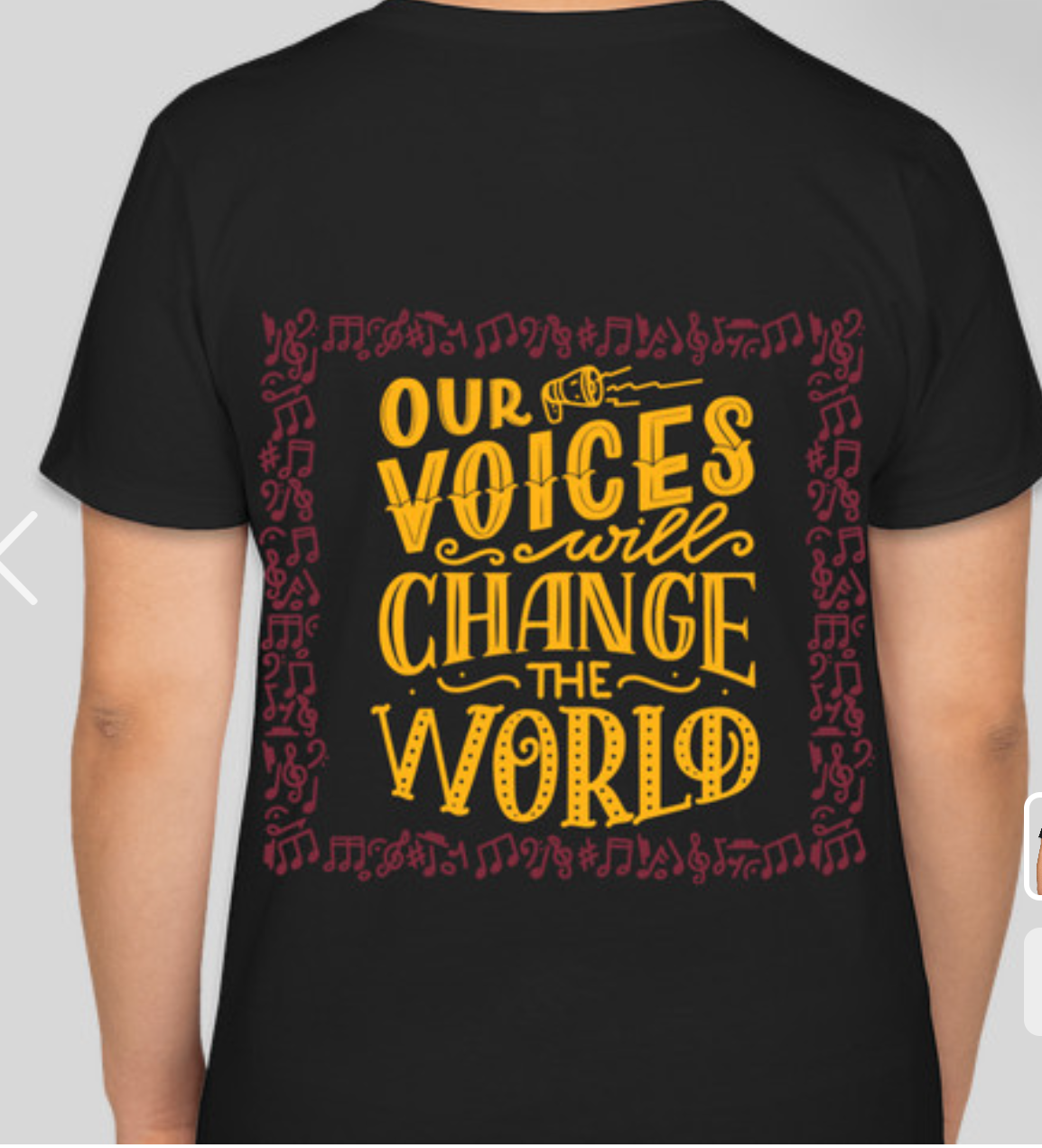 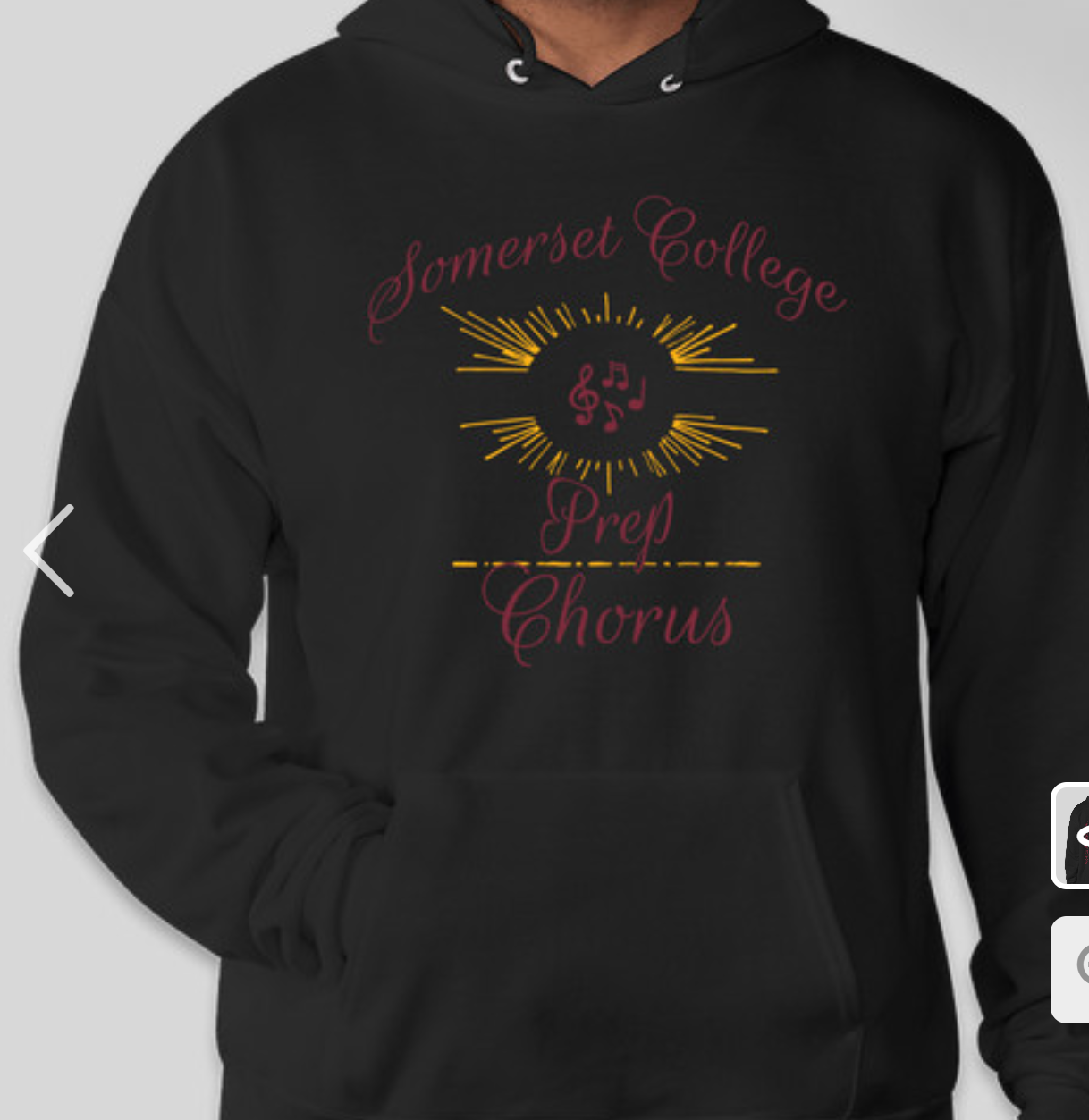 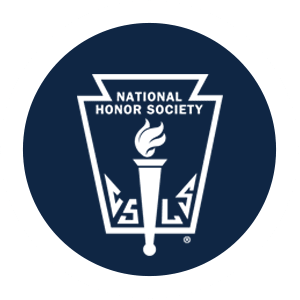 Canned Food Drive
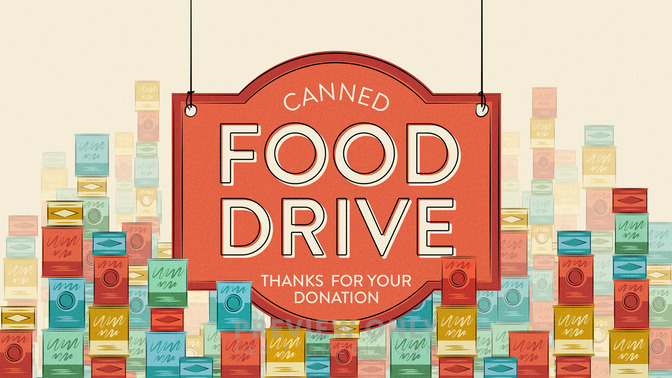 Supporting the VEA Foundation:
When: October 31- November 9thLocation: Cafeteria- No OPENED cans- No containers made of glass
- Only food for Human Consumption
*House event: Items must be placed in boxes that are separate by each house. Each item will be counted and the house with the most cans will win!
 1st place - 100 points, 2nd place - 50 points, and 3rd place - 25 points.
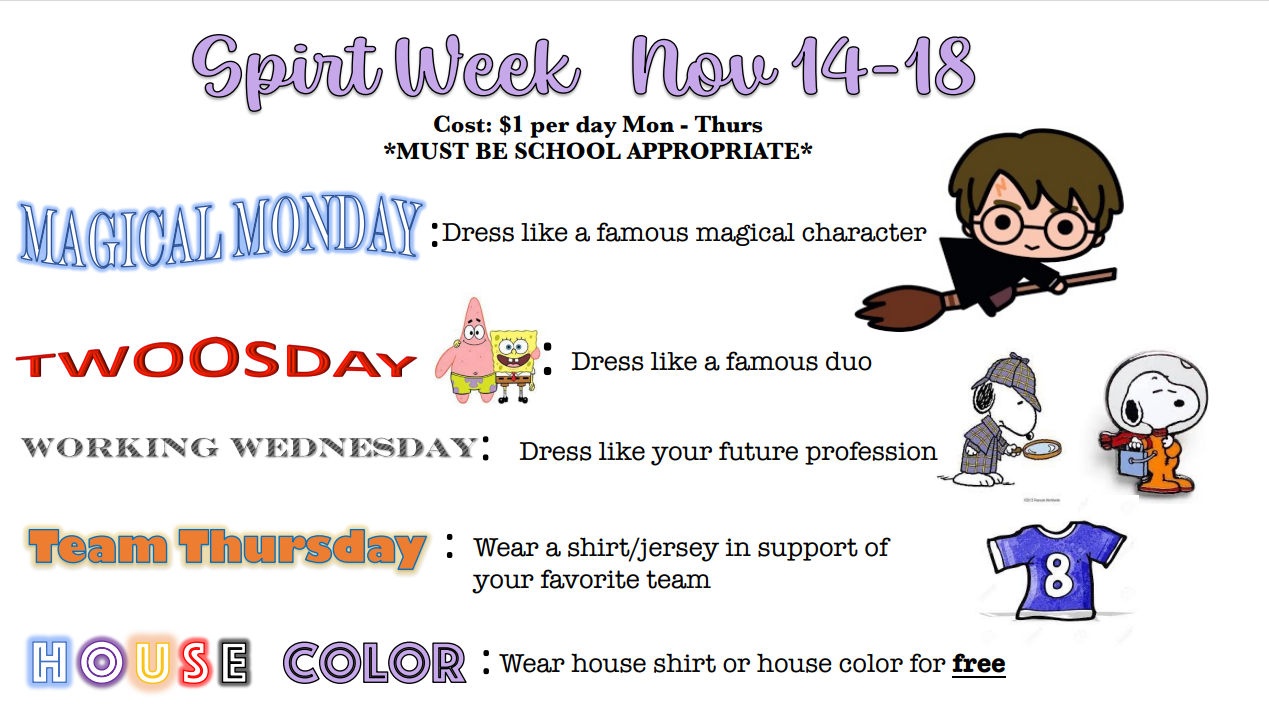 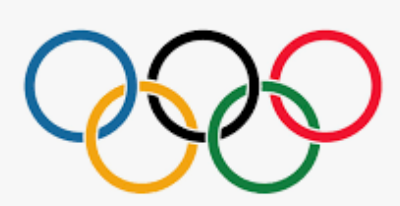 House Olympic Games
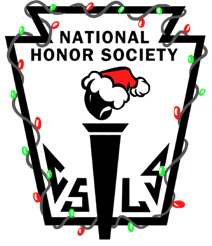 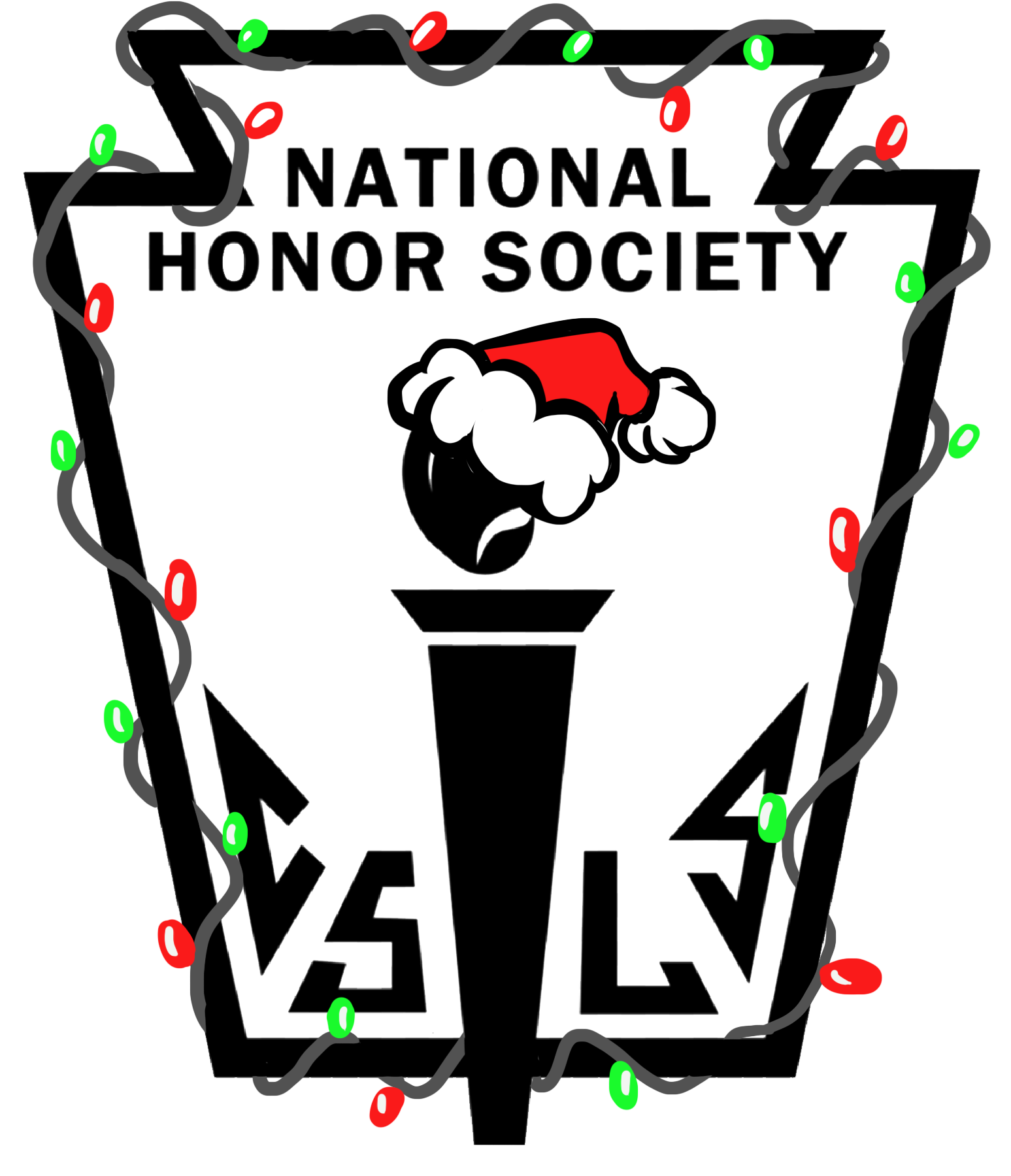 Toys For Tots
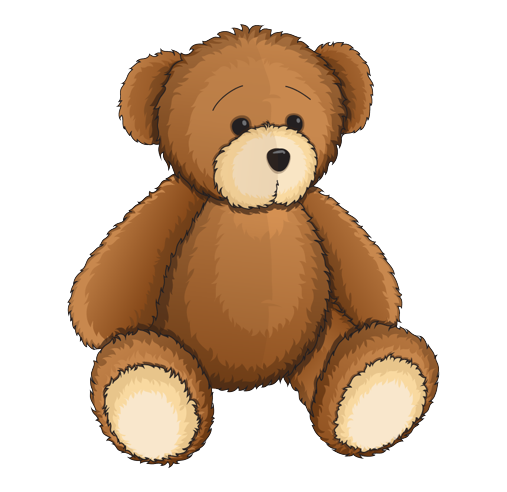 Location: 
Front Office
Dates: 
10/24/22 – 12/10/22
Toys for Tots is a charity to help less fortunate children. To aid in this, Somerset’s  National Honor Society is sponsoring it and will be holding a drive to collect toys! Toys donated must be: Unwrapped and unopened. Books can be donated but must be appropriate children/teenagers.
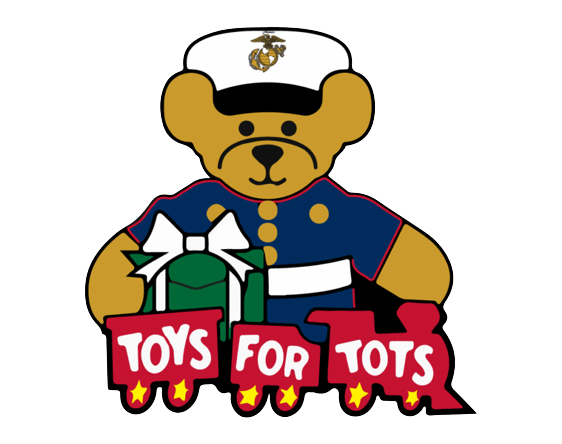 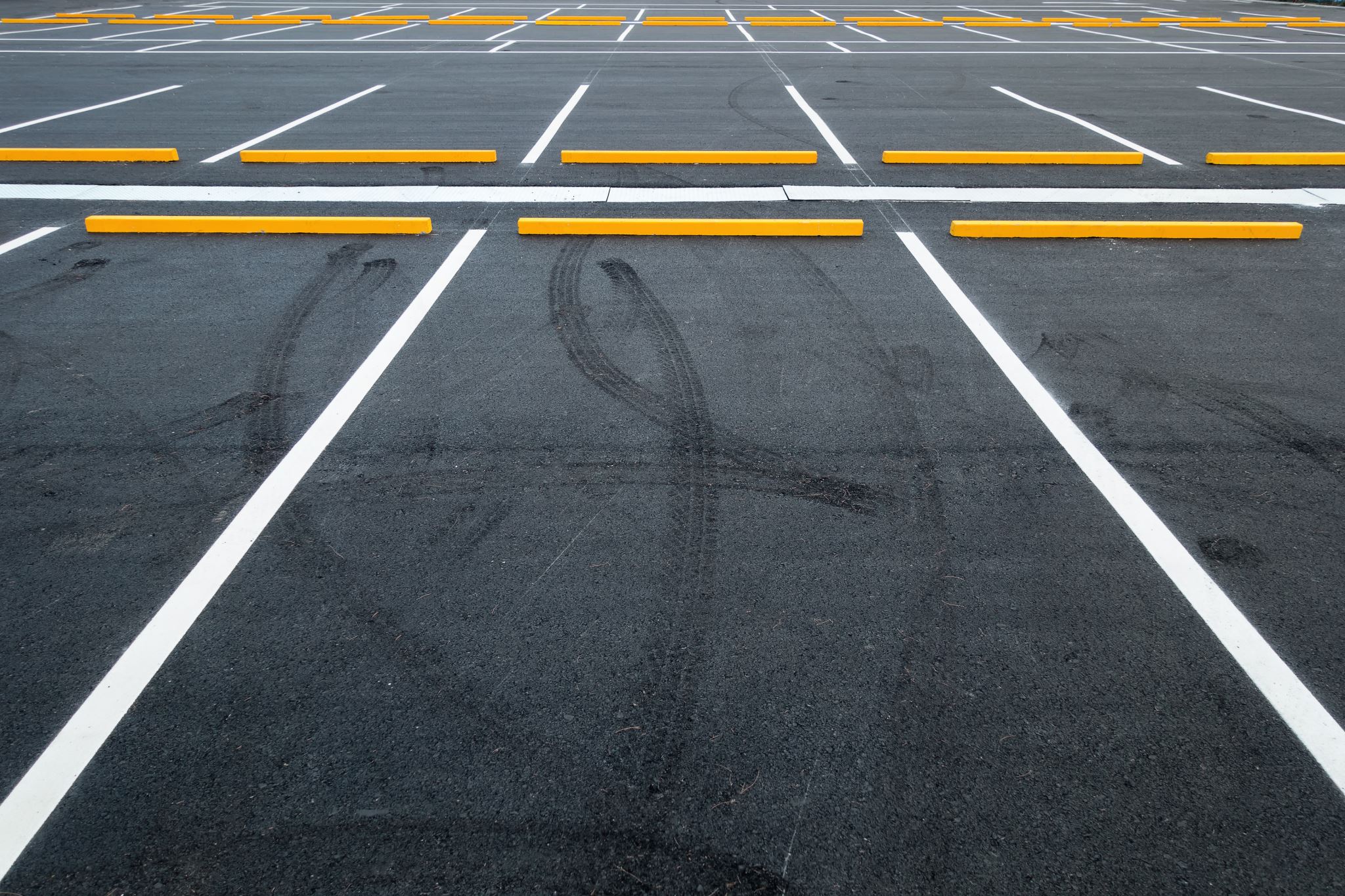 Student Parking
-Permits from 2021 – 2022 School year are no longer valid.
-Any permit number up to 0309 is NOT valid
Applications for 2022-2023 are available in the main office.

Bring completed application, $20 cash or check and your documents to Mrs. Silva – Room 205A during lunch.
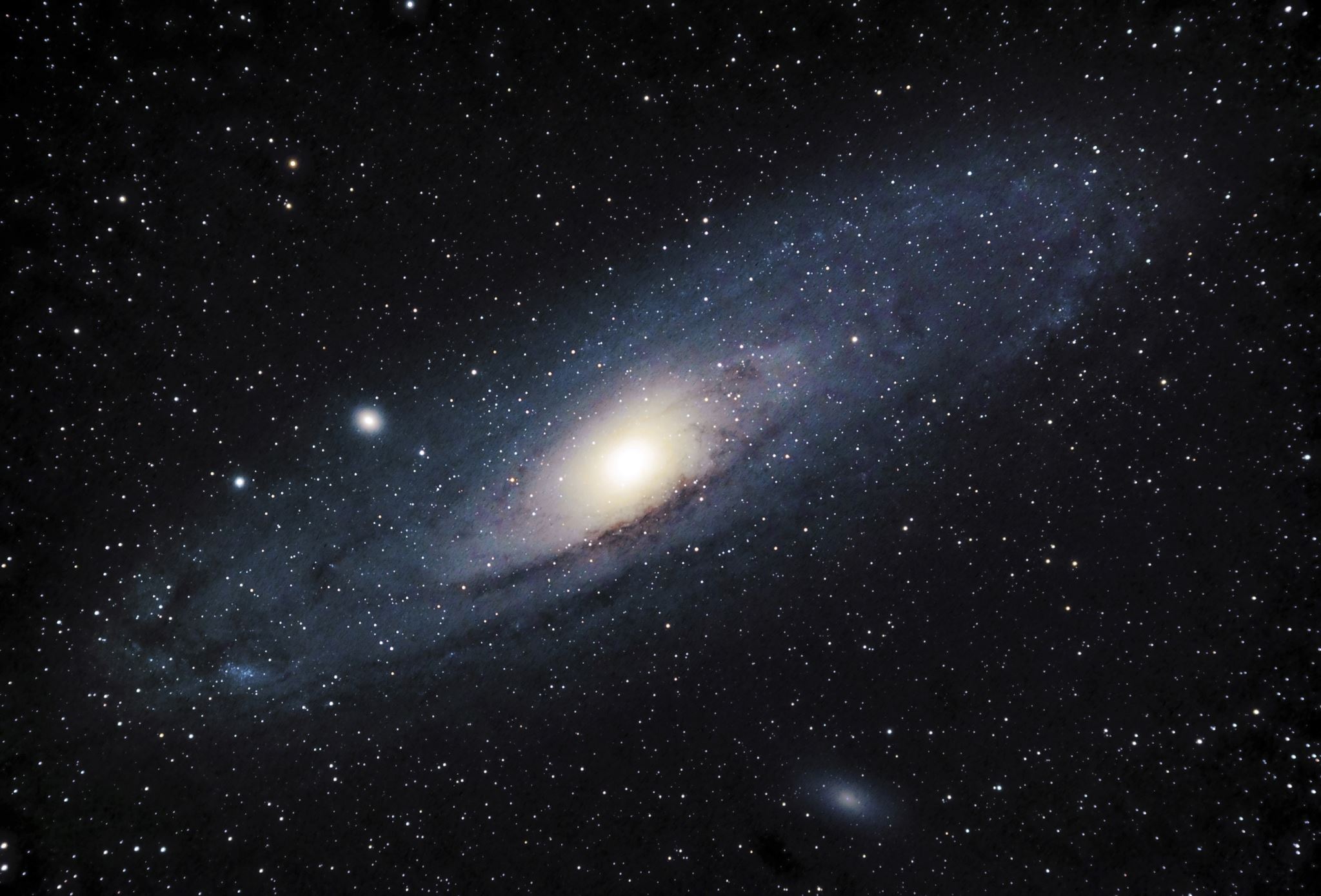 Homecoming Dance!
Time: 6pm-10pm
Date: November 11th
Location: SCPA Campus
Theme: Out of this World
High Schoolers only (Nobody on Academic or Behavior Probation is allowed to attend). IF you buy a ticket and then get put on probation, you will not get a refund. 
Permission slips are required to attend and are available in the café and at the ticket table. 
Tickets sold Oct. 24 – Nov. 10 at lunch in the open spill out area. 
Students: $25 (Oct. 24-28), $30 (oct. 31- Nov. 4), $35 (nov. 7-10).
Outside Guests: $30 (oct. 24-28), $40 (oct. 31- nov. 4).
No tickets sold at the door. No guest tickets sold after Nov 4.
Create a Greeting Card Scholarship
Scholarship is open to all high school, college, and university students. The only eligibility criteria is that students must be at least 14 years or older at the time of entry (so some middle school students may even be able to apply). Home-schooled students are also welcome apply.
There is no required  “theme,” but check out the Gallery website so that your card creation falls under one of the card lines featured.

The Gallery website states that while Christmas cards are their biggest sellers, birthday and anniversary cards are also popular. Have a penchant for sympathy or “get well” messages?  Those themes are also welcome. Be sure to browse the Gallery website for ideas, but also remember that their cards are targeted to a corporate clientele.

The main criteria looked at:
Overall aesthetic appeal
Quality of execution
Creativity and Originality
Successful incorporation of design elements
Appropriateness for use as a greeting card
Create a Greeting Card Scholarship
The applicant with the winning entry will receive a cash scholarship of $10,000 plus a $1,000 prize for their school!
The winner’s award is paid directly to the school they will/are attending.
The Contest ends at 11:59:59 p.m. ET, March 02, 2023.
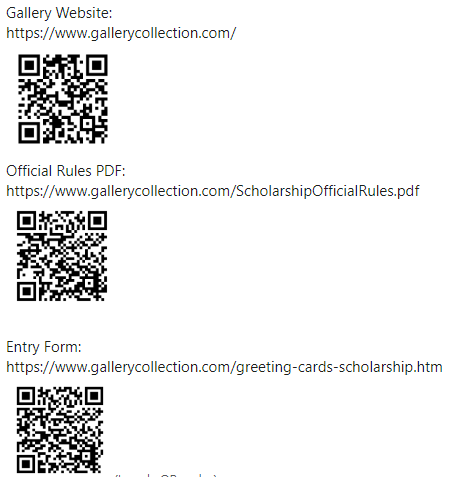 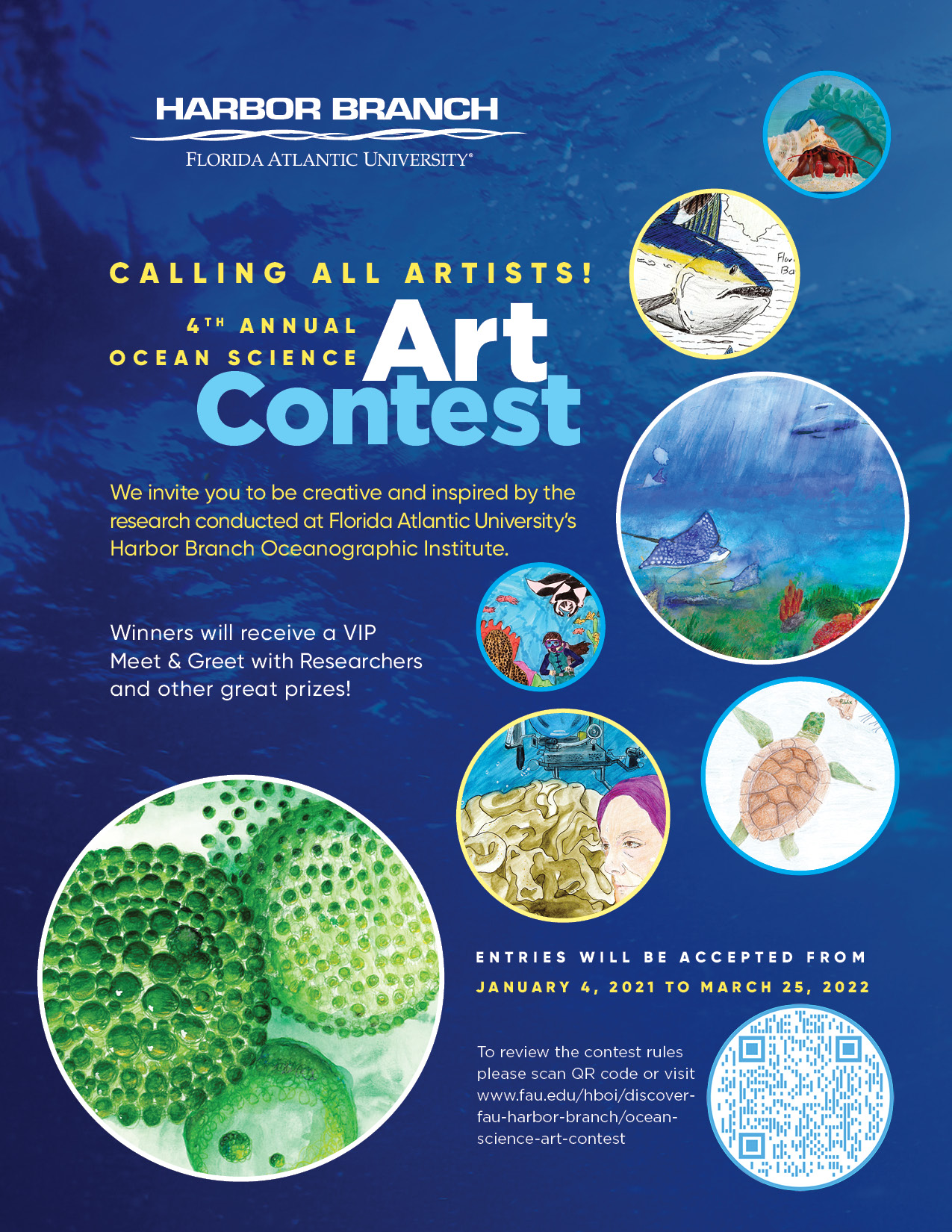 Calling all artists!

FAU’s Harbor Branch is accepting Ocean Science Art from September 5th, 2022 to March 17th 2023, but they haven’t gotten a chance to update their website yet!

Please come see Mrs. Perez in 235 or email her at perez.lindsey@somersetcollegeprep.org 

🏆K- 8th Grade Winner: “Harnessing the Power of Marine Sponges” by Trisha G., 7th grade
🏆High School Winner: “Coral” by Alex T., 12th grade
🏆 Adult Winner: “In Awe” by Linda S.
🏆People’s Choice Award Winner: “Tubed System” by Pjark S., 11th grade
More updates to come!!!
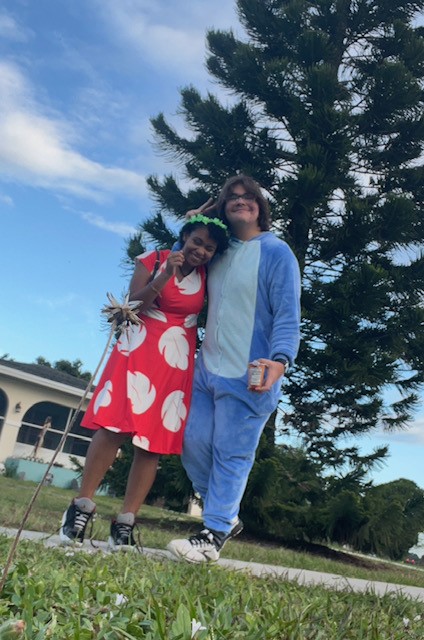 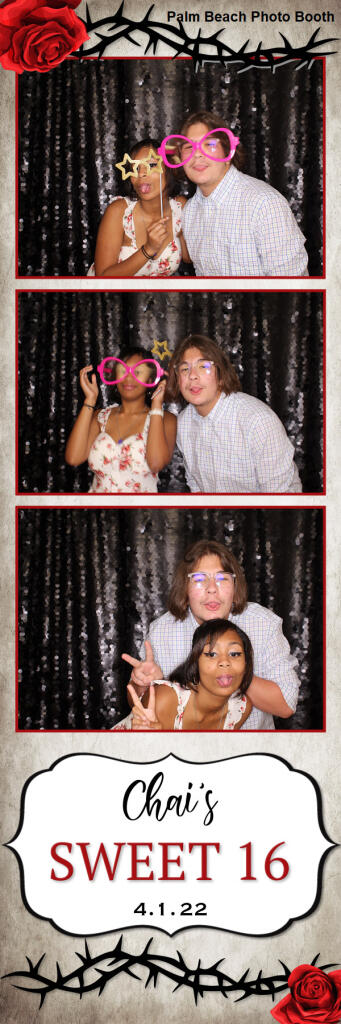 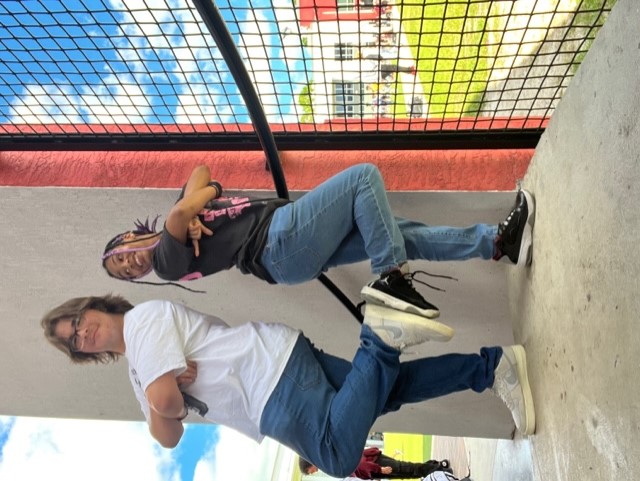 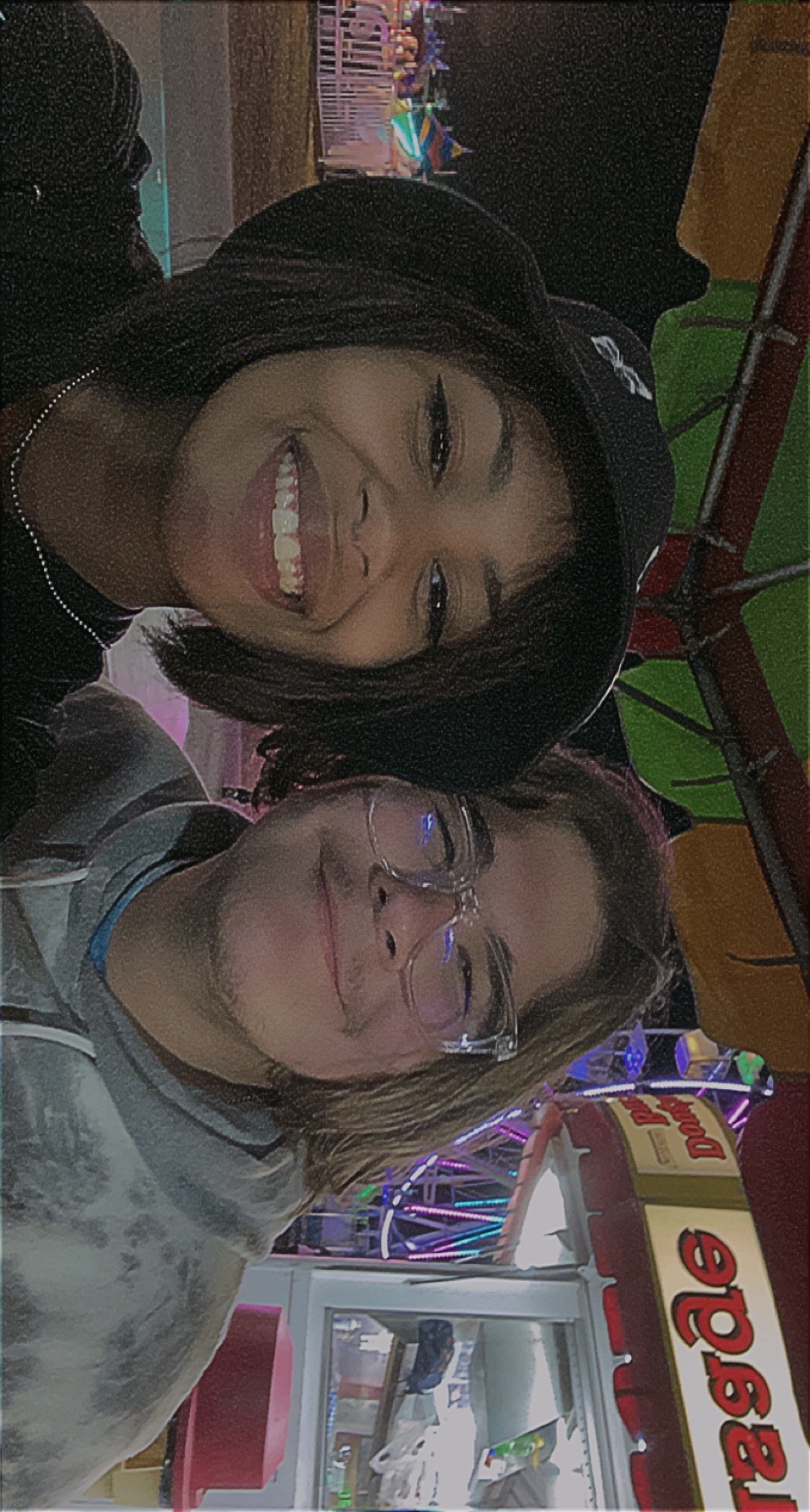 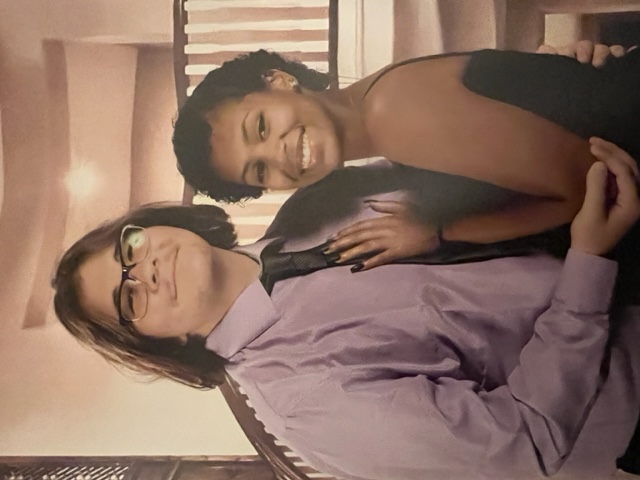 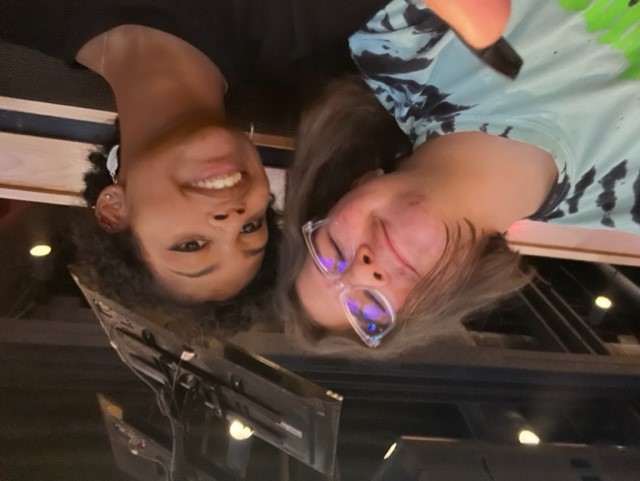 Vote Luke Whittredge and Kaylani Arnold as your Homecoming Junior Prince and Princess
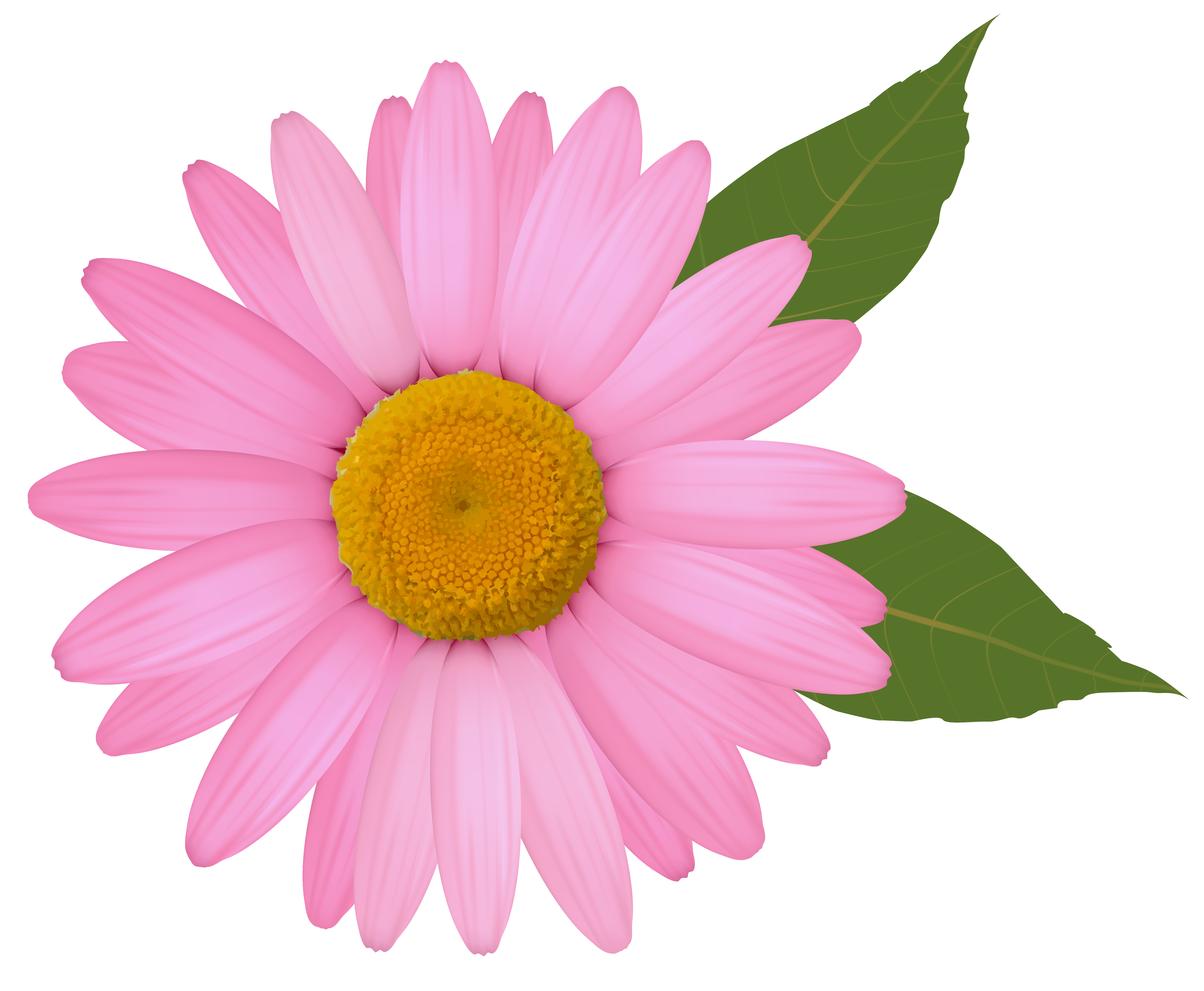 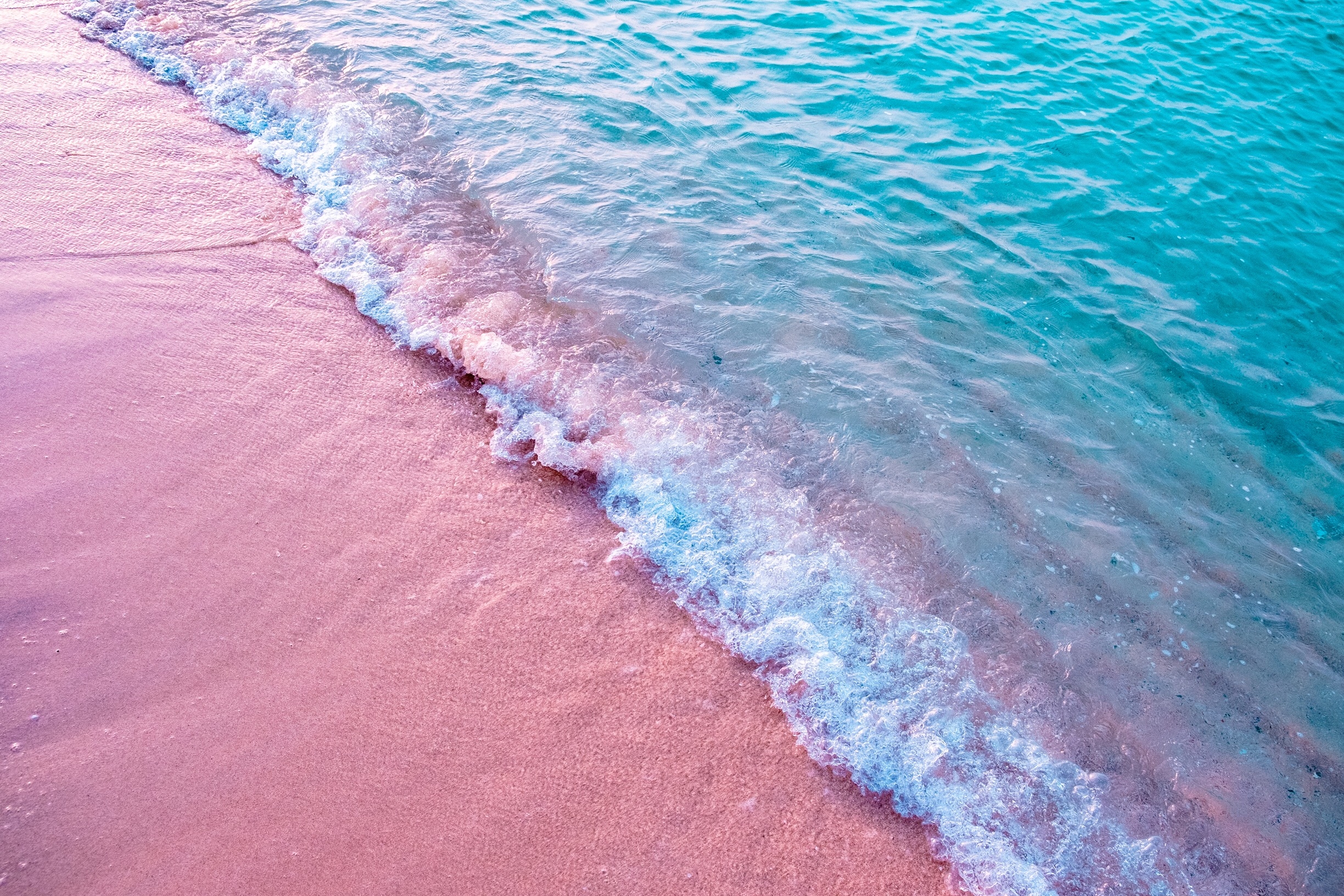 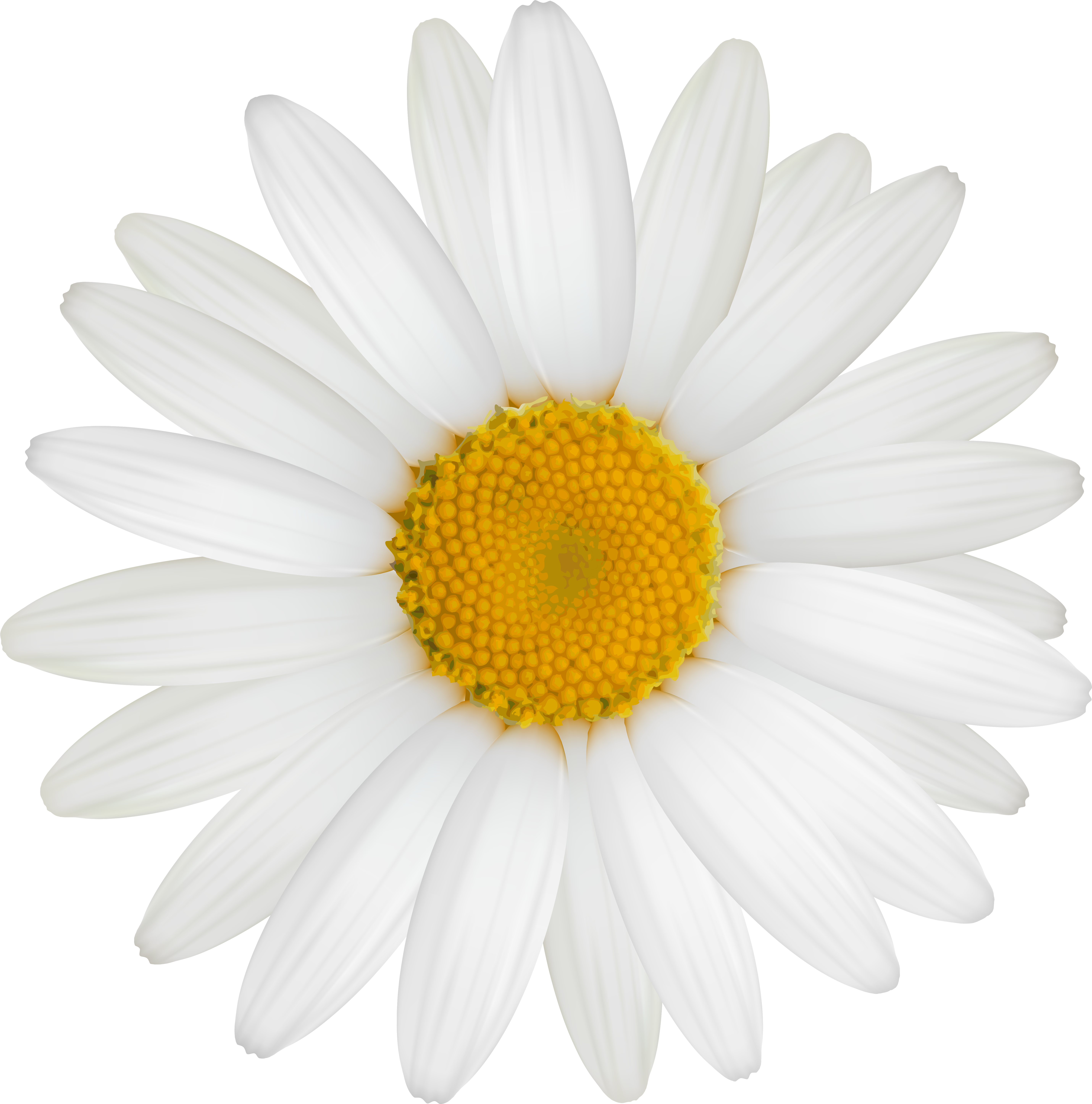 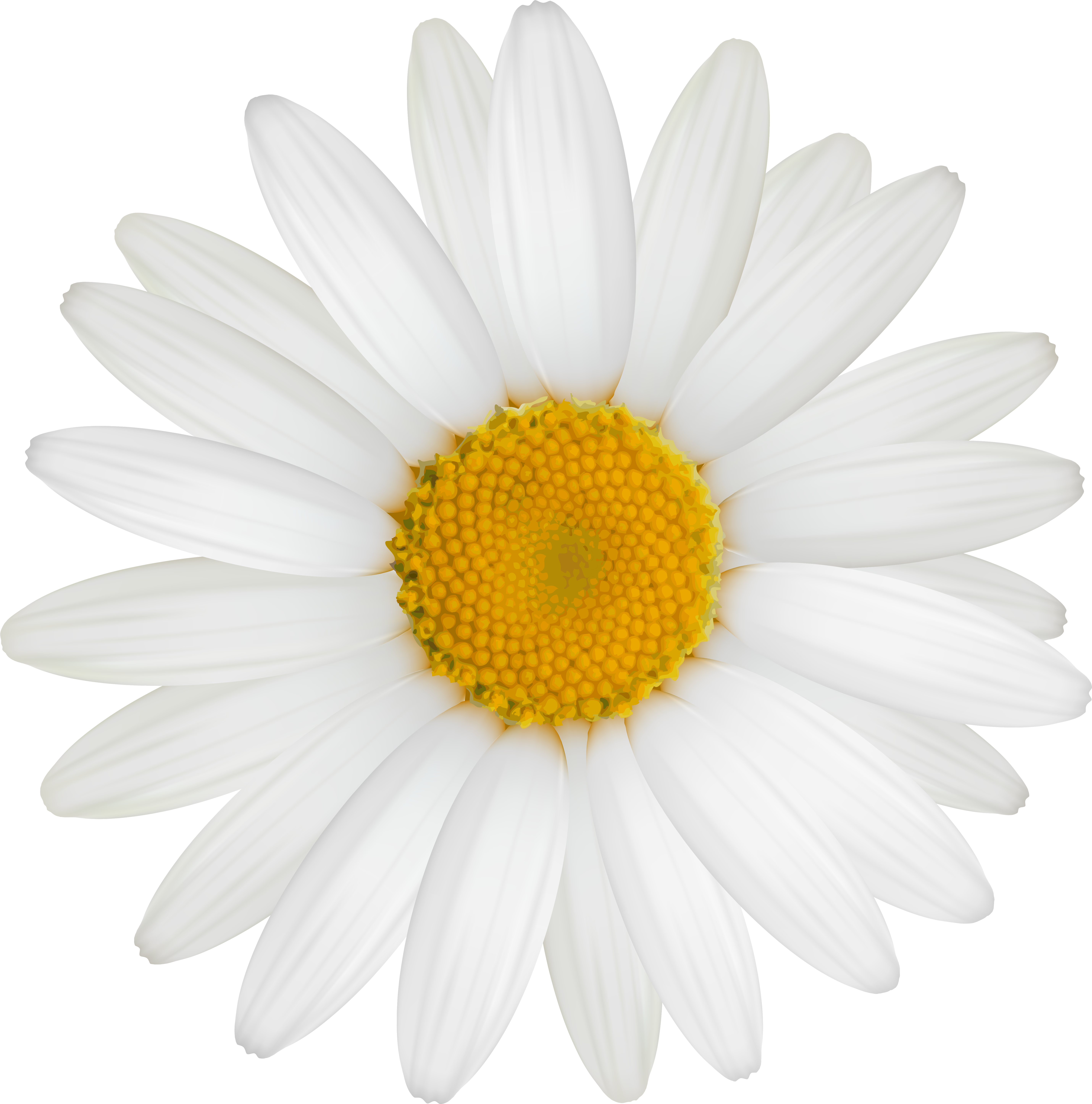 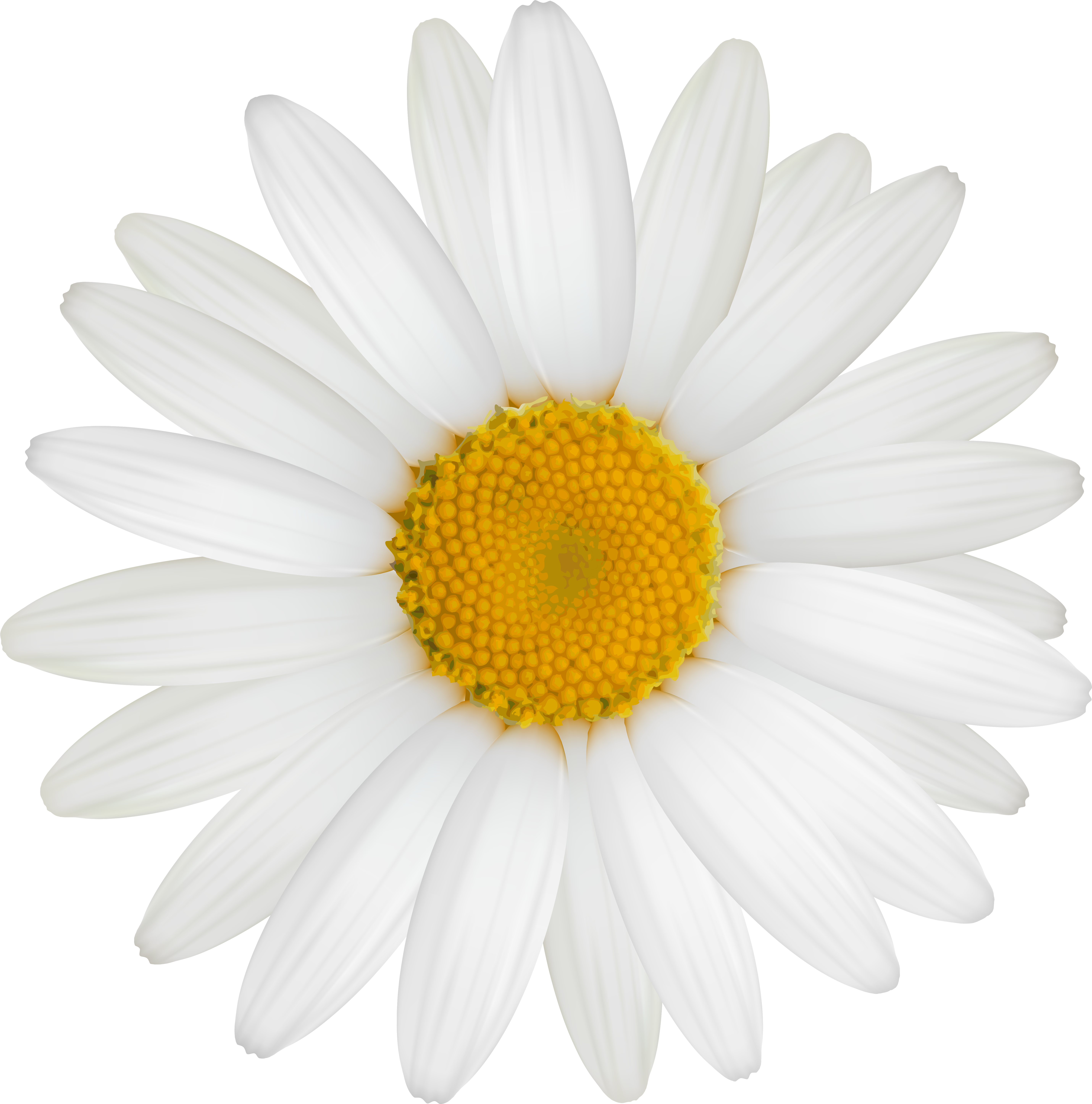 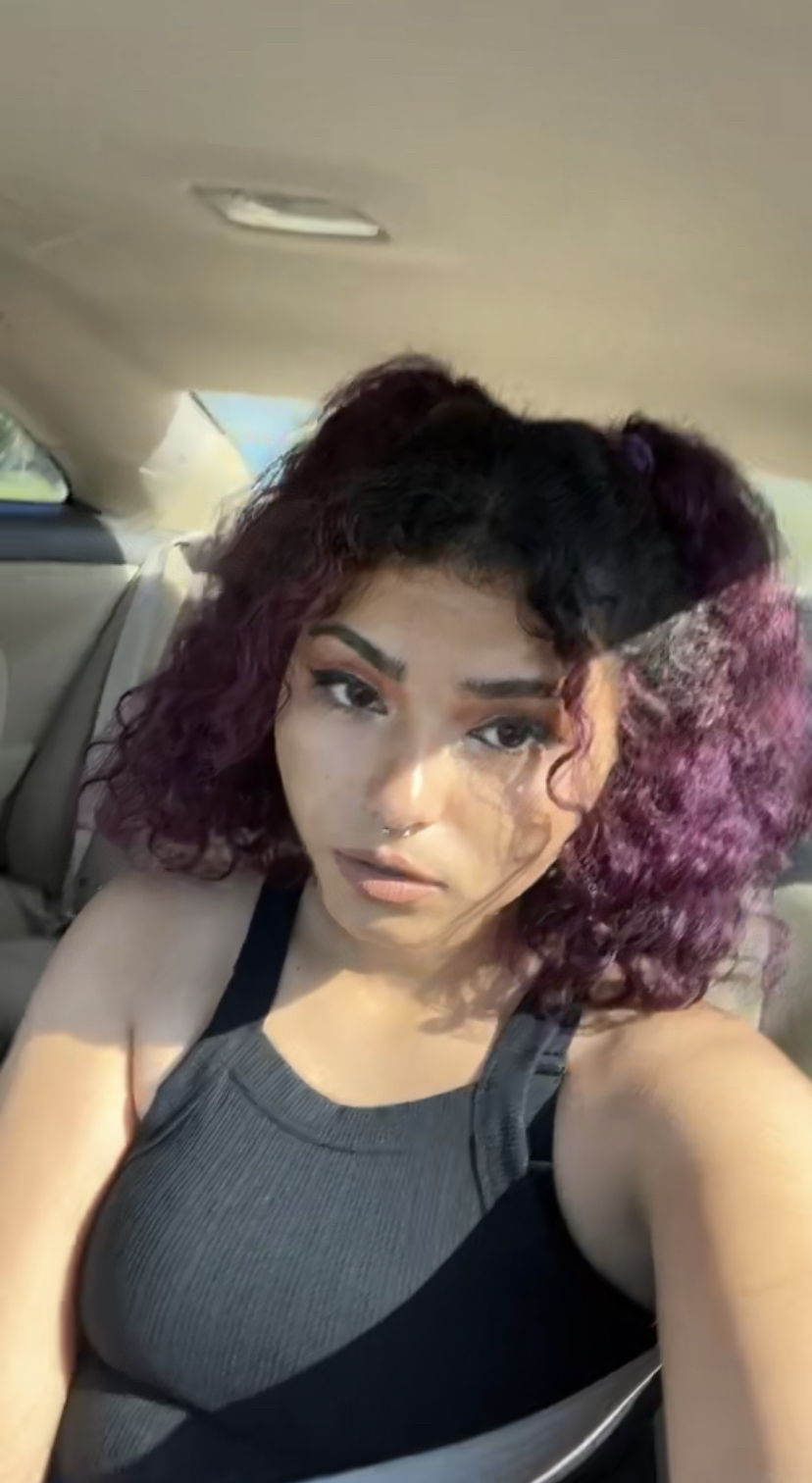 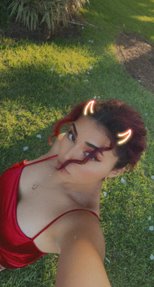 Get in the mood, and
Vote for Pood!!
Alyssa Pood

For Homecoming Duchess
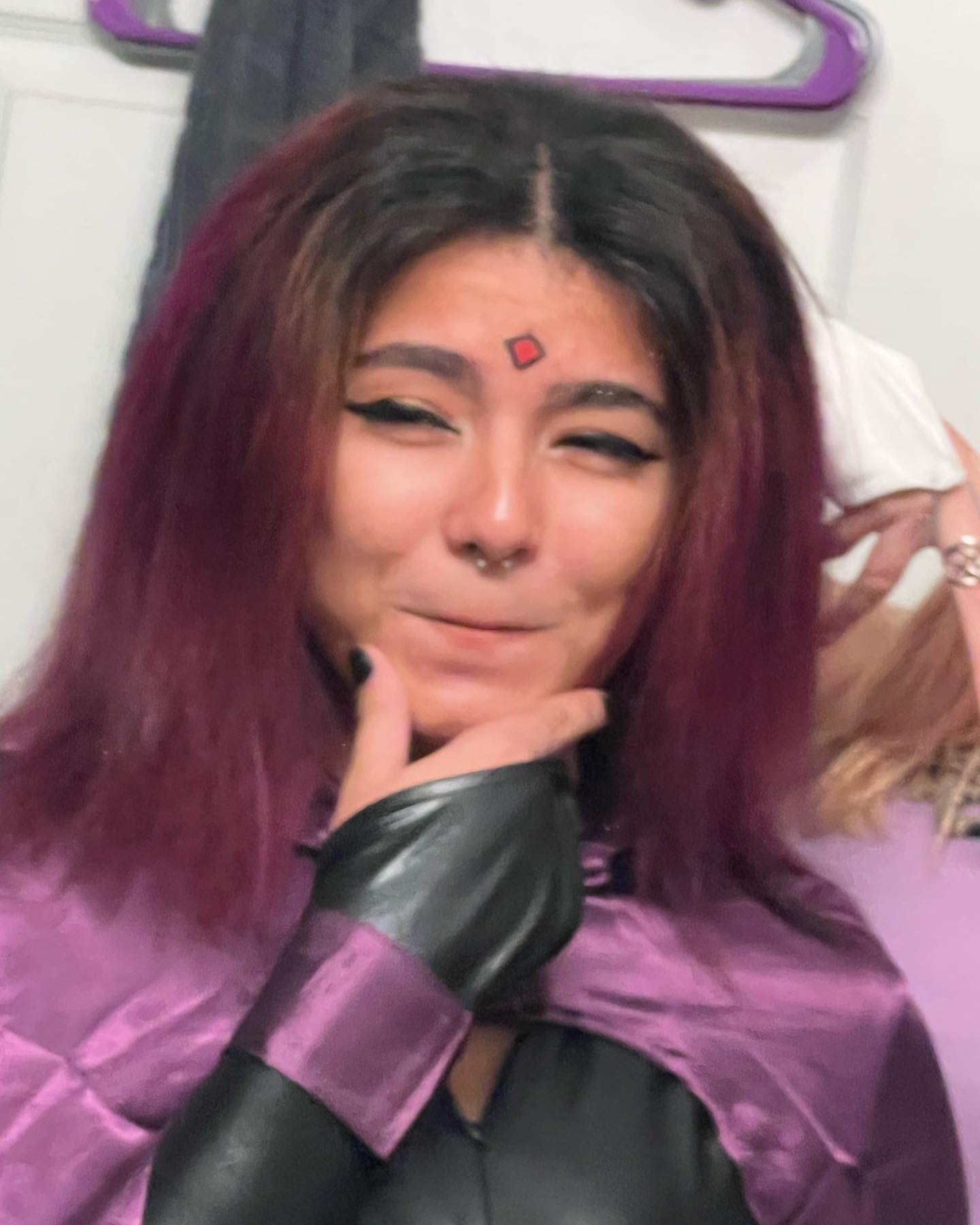 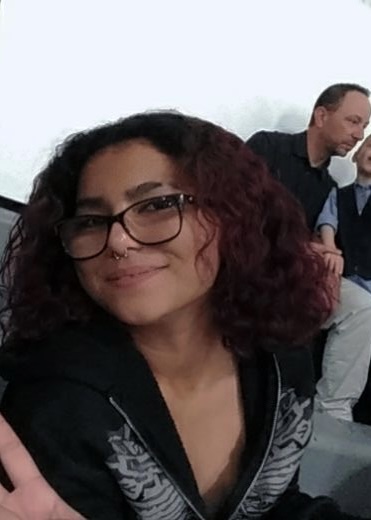 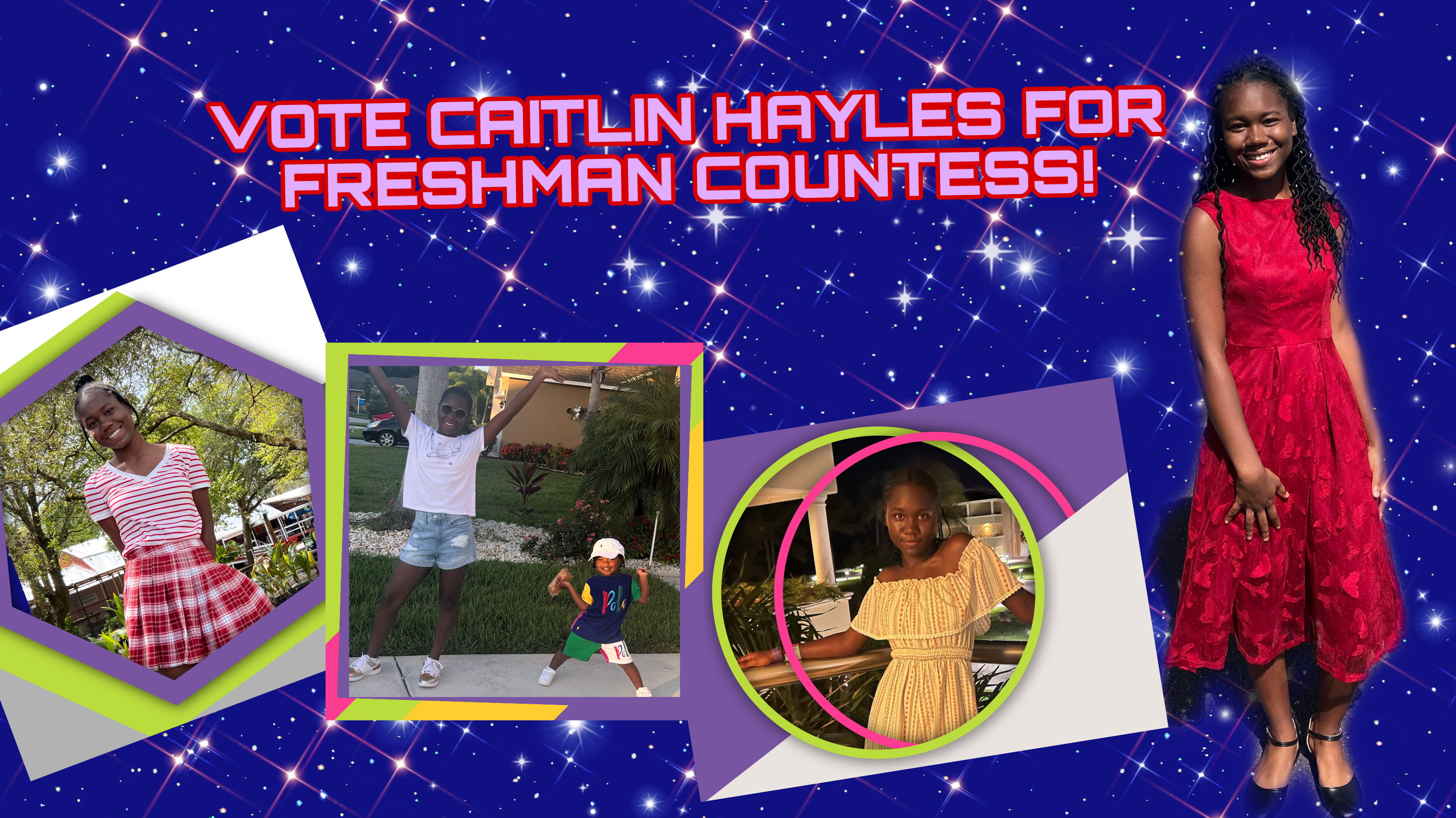 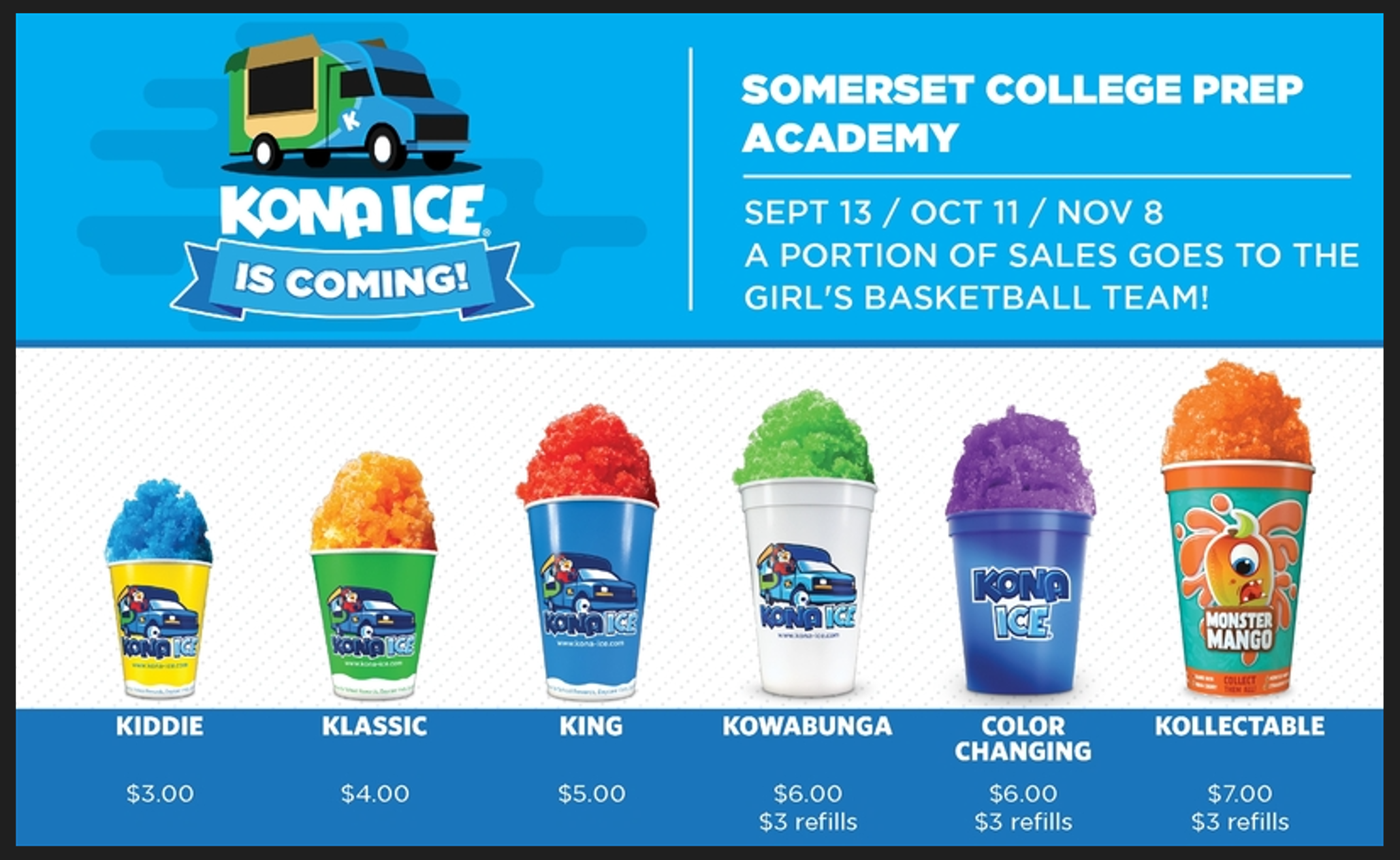 TURF DURING LUNCH
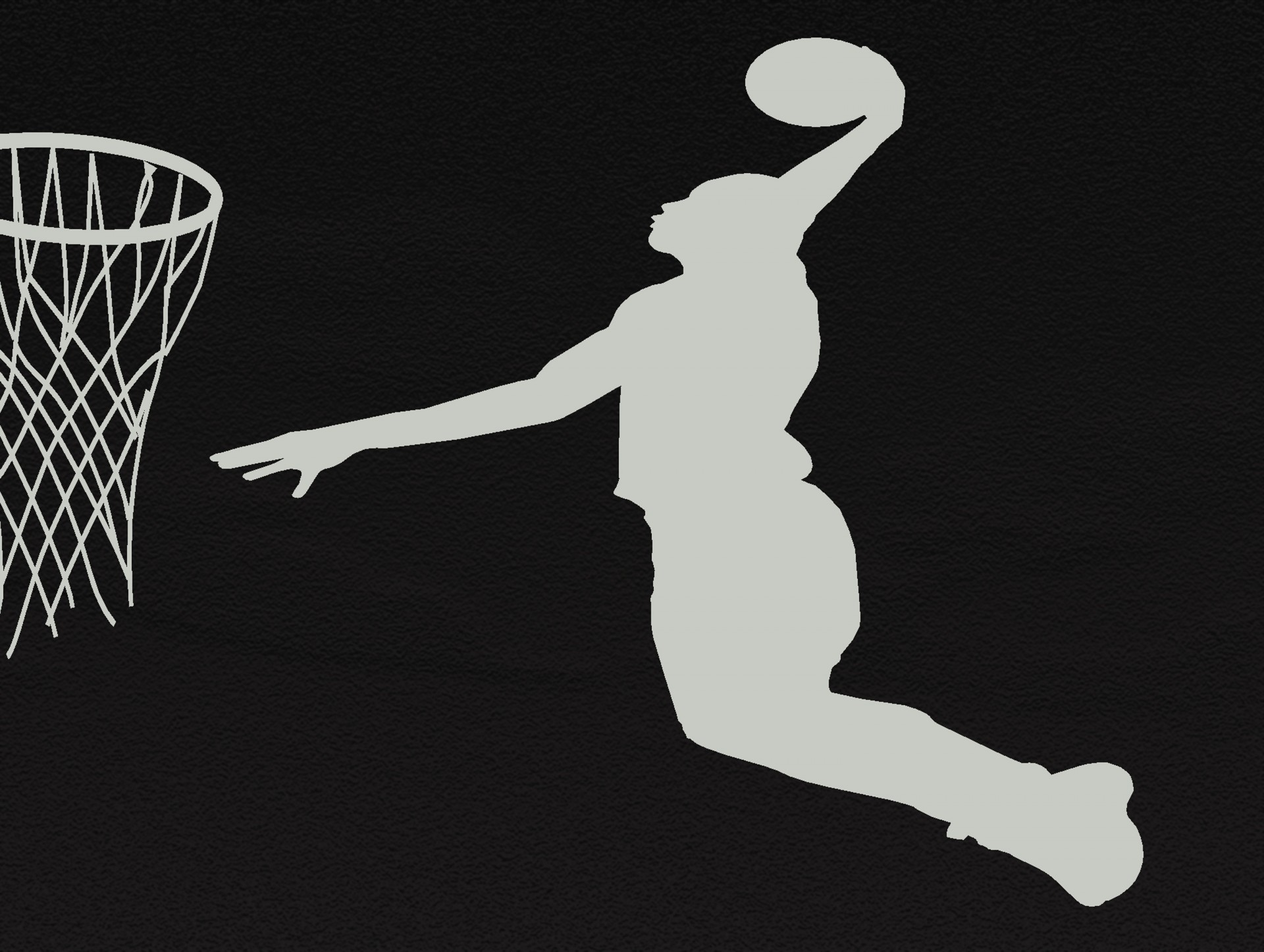 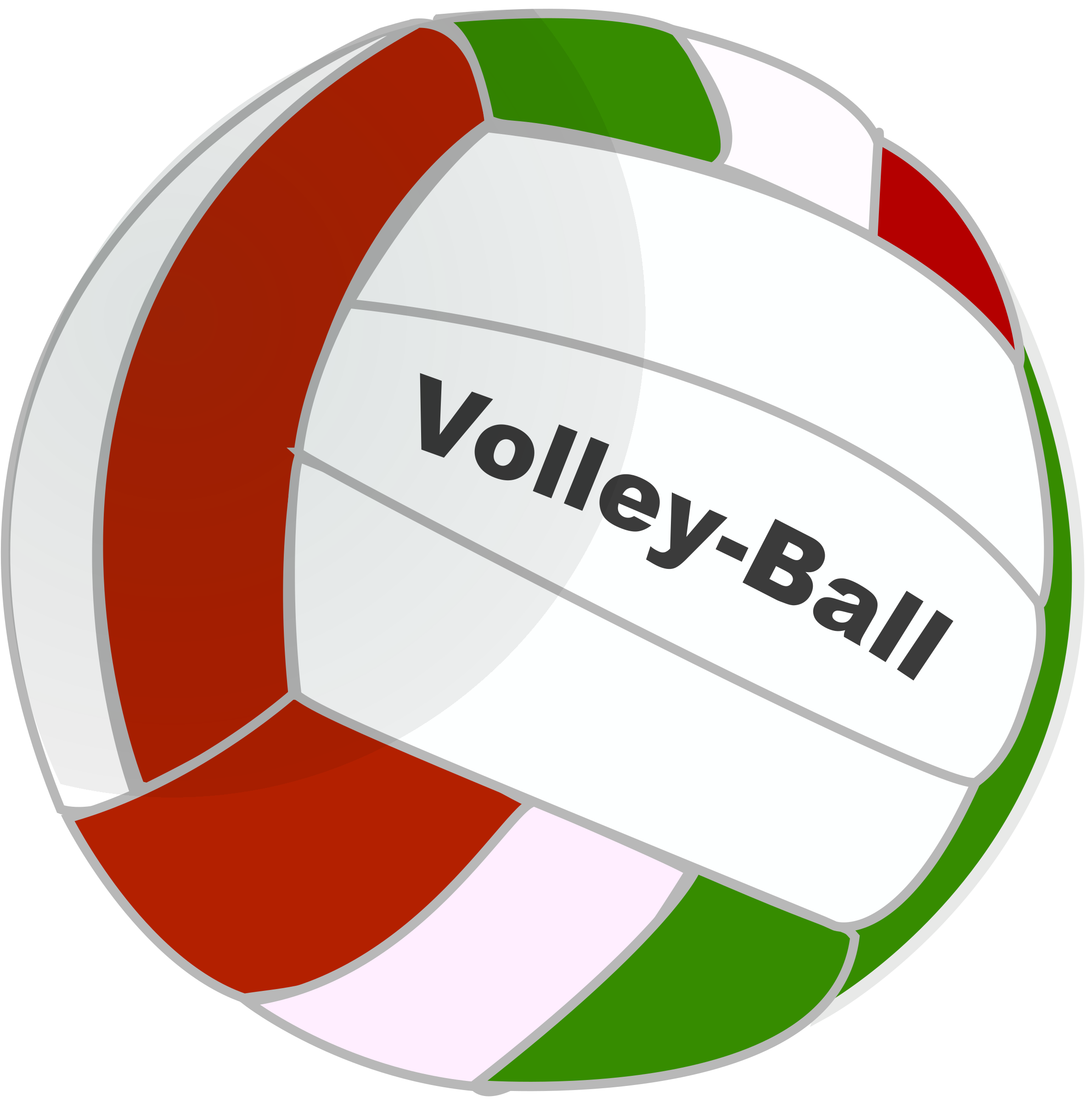 Volleyball

Monday-Friday: NO SPIKING!!!
Basketball

Monday/Wednesday: Middle school only 
Tuesday/Thursday: Highschool only
Rotate Fridays
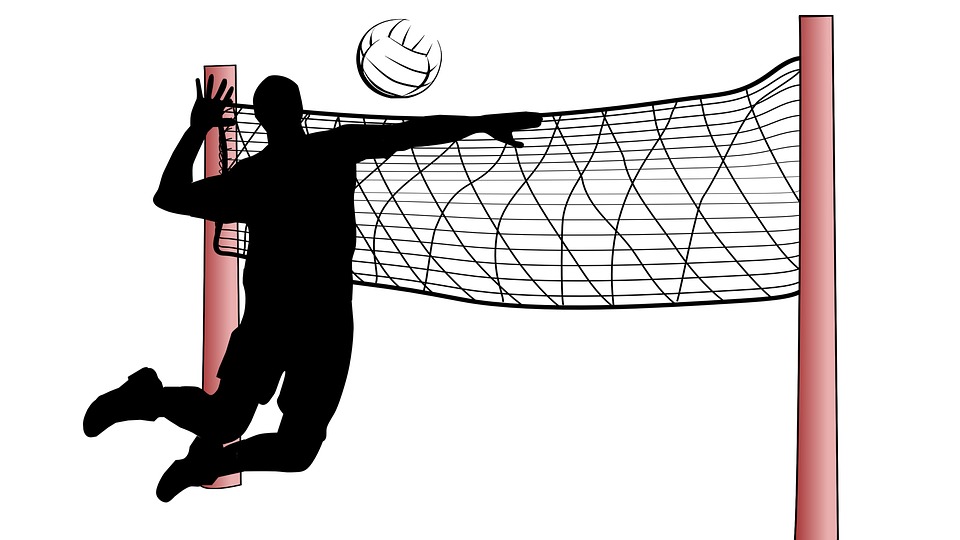 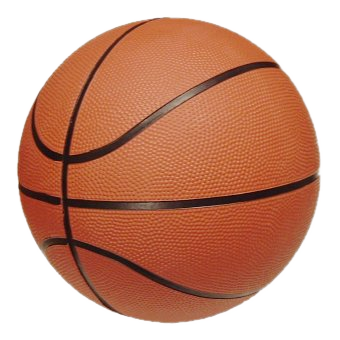 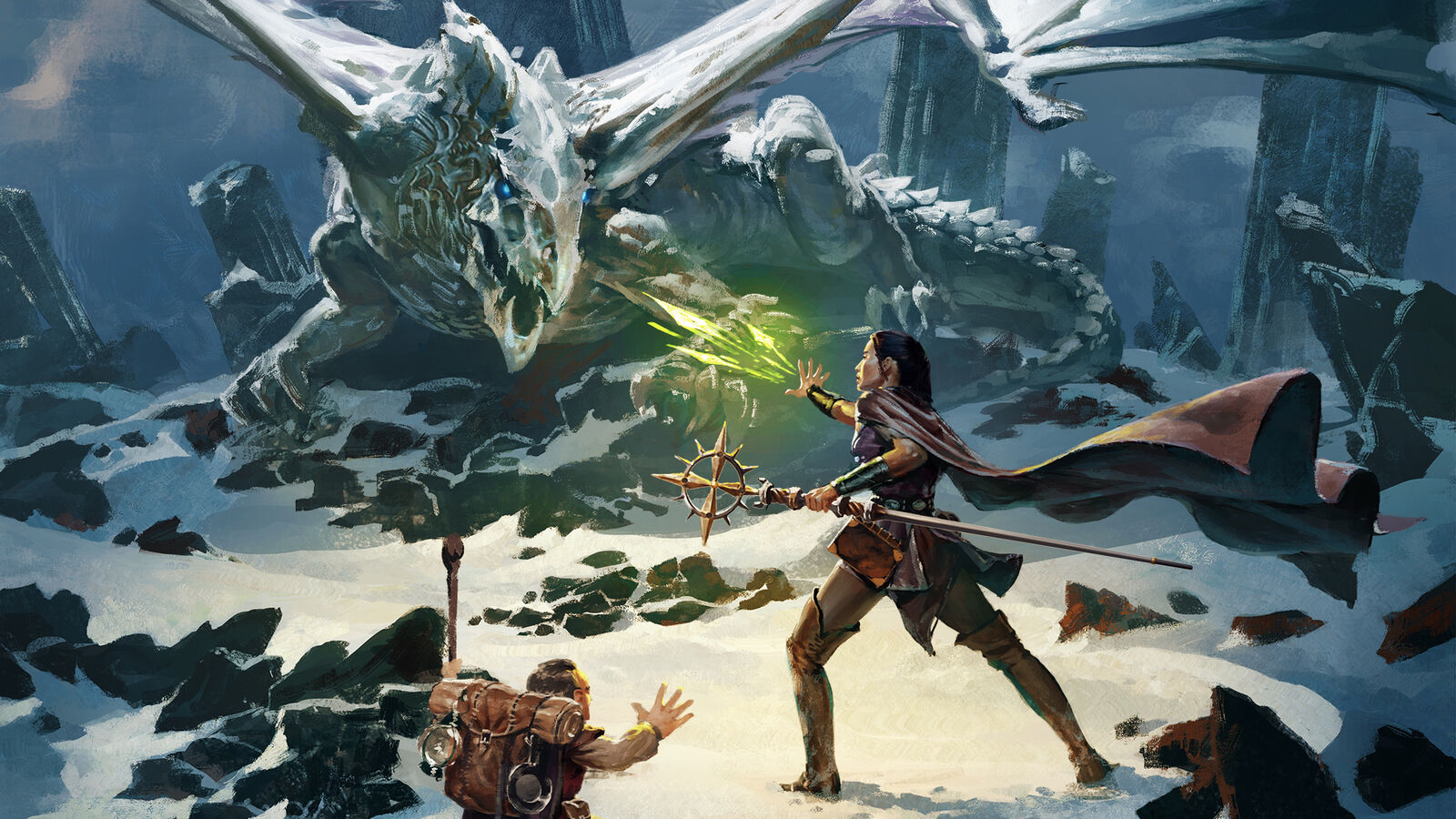 D&D Club
D&D Club will be selling Ice Pops during lunch This week
11-7-22 to 11-10-22
$0.50 each outside the build room garage door (Rm. #175)
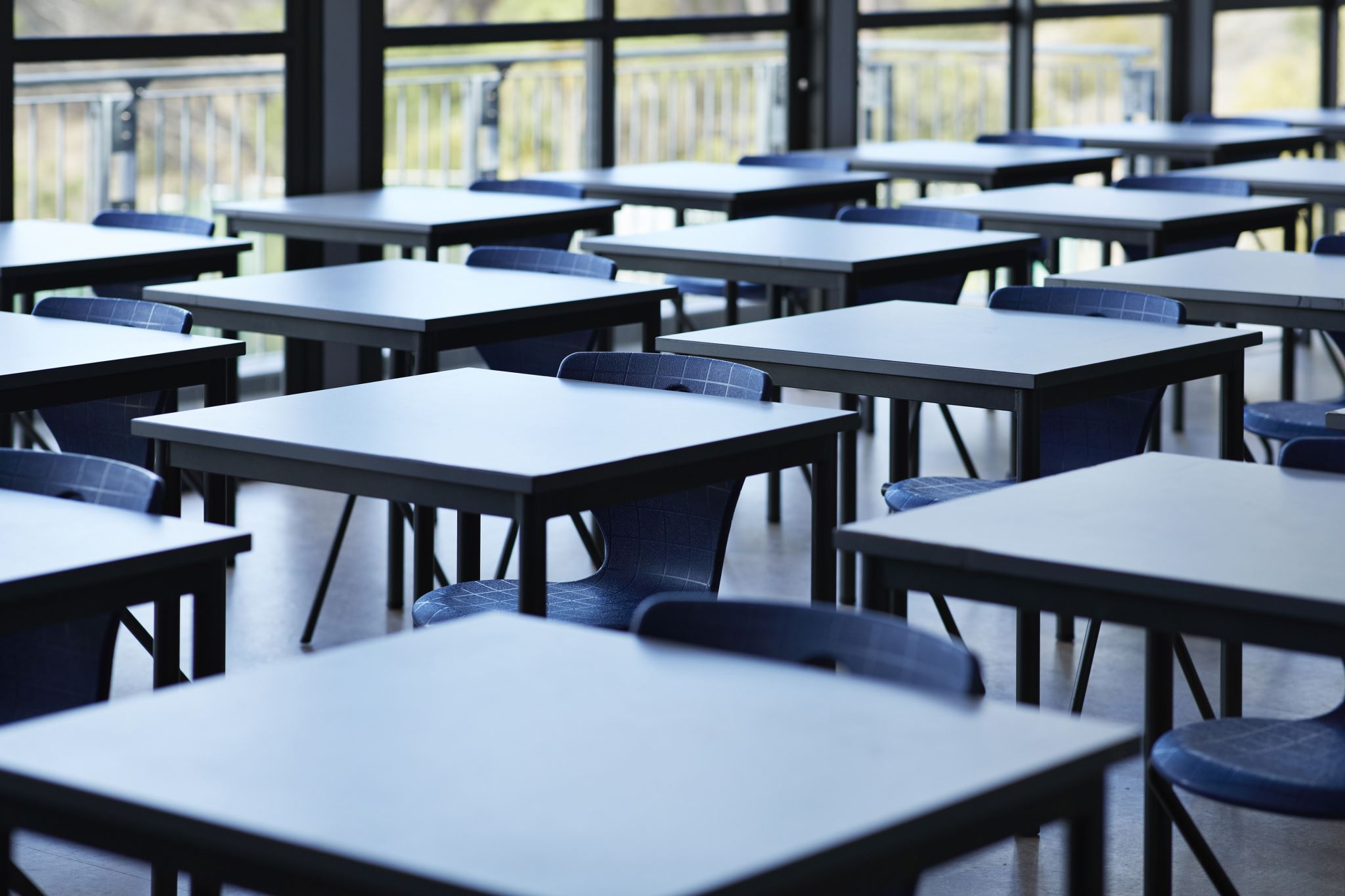 Clubs
Chorus Club for high school on Mondays, after school, in 268
D & D, Mondays, after school, in 175
Salsa Dancing in 136, on Tuesdays and Thursdays at lunch. 
SGA, every other Wednesday, after school, from 3:45-5 in room 222
GSA on Wednesdays in 169 at lunch 11:55am-12:30pm
ASL on Wednesdays in the theater room, at 12pm on lunch. 
Chorus Club for middle school on Thursdays, after school, in 268
Senior Committee Meeting, Thursdays, after school, in 136
Chess Club on Thursdays, during lunch, in 132
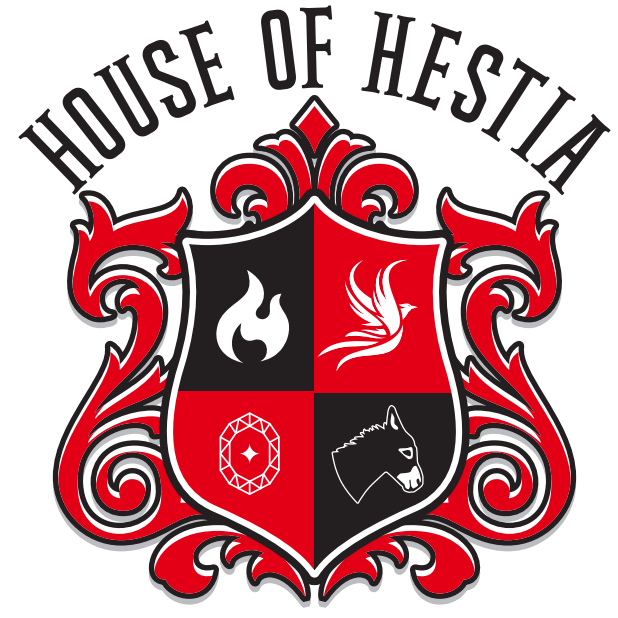 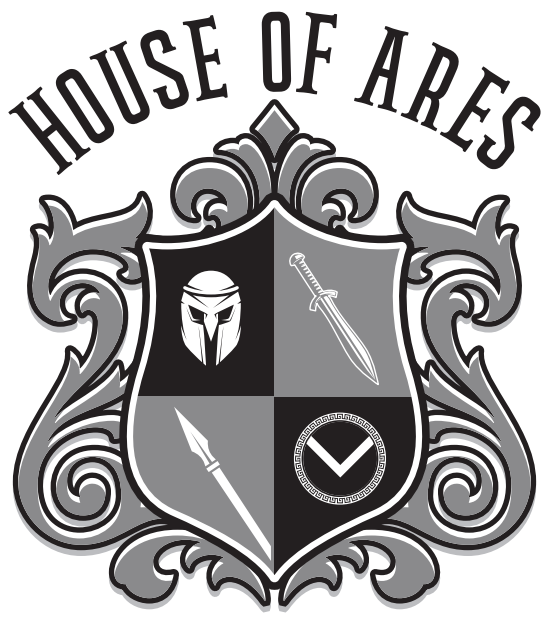 House Reminds
For anyone who needs the house remind this year  This is important for communication with your house head.

Ares-@houseare
Athena-@scpaathena
Hestia- @househes
Poseidon- @psdnscpa
Zeus-@housezeus
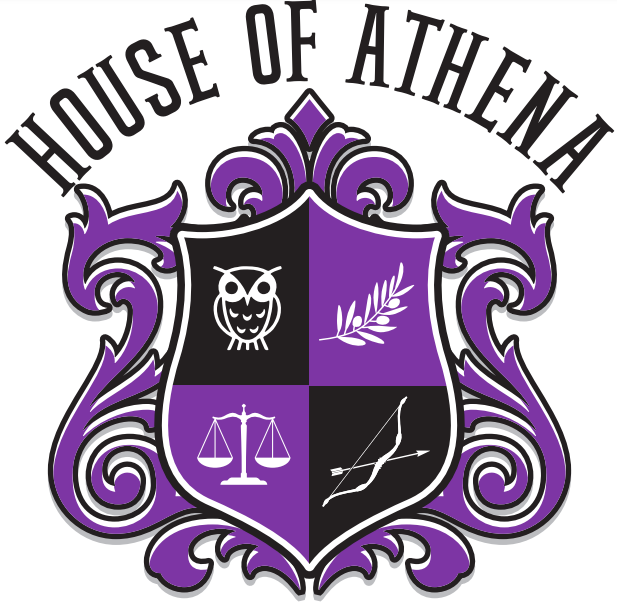 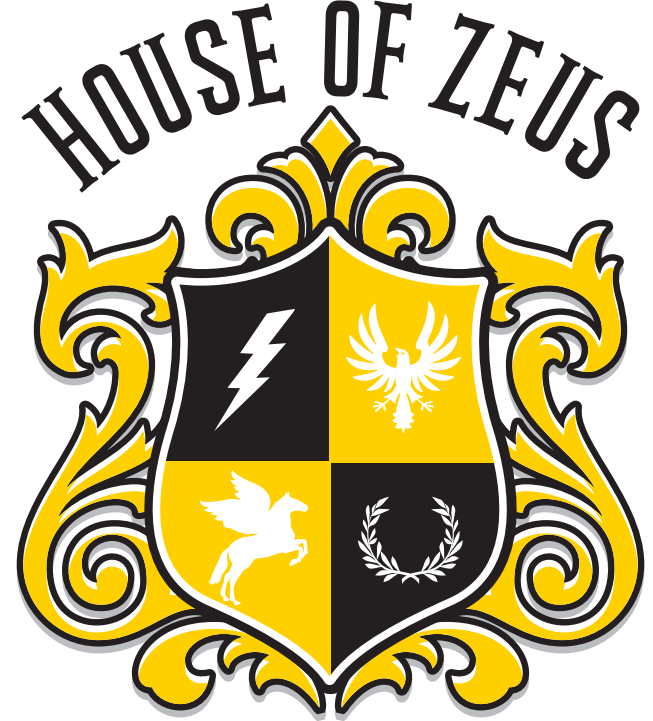 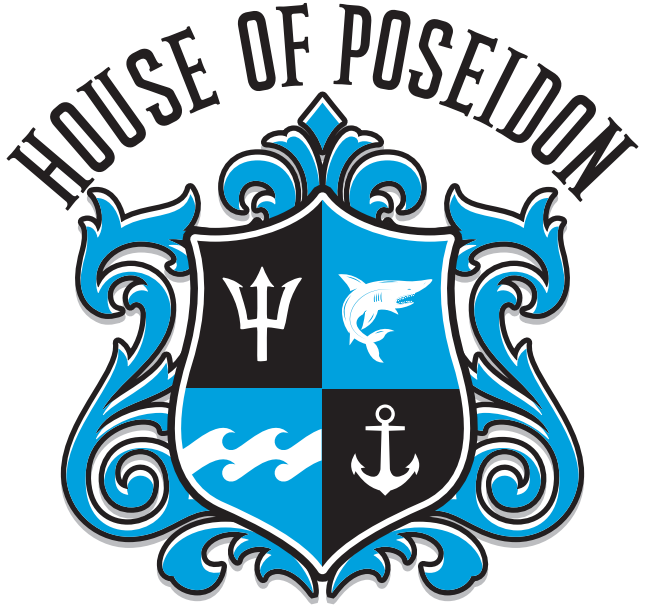 Student Skyward Access
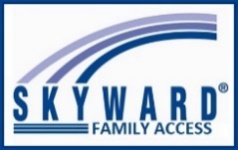 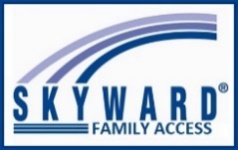 Login ID: (Student 562#)
Password: (8 Digit Birthdate - MMDDYYYY) 
Example: 08032005






**You May access Skyward through the school’s website.
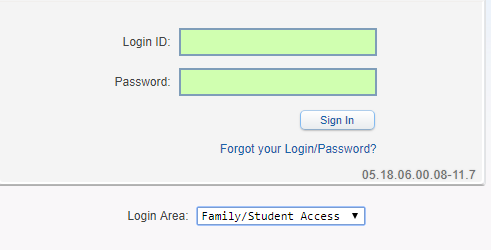